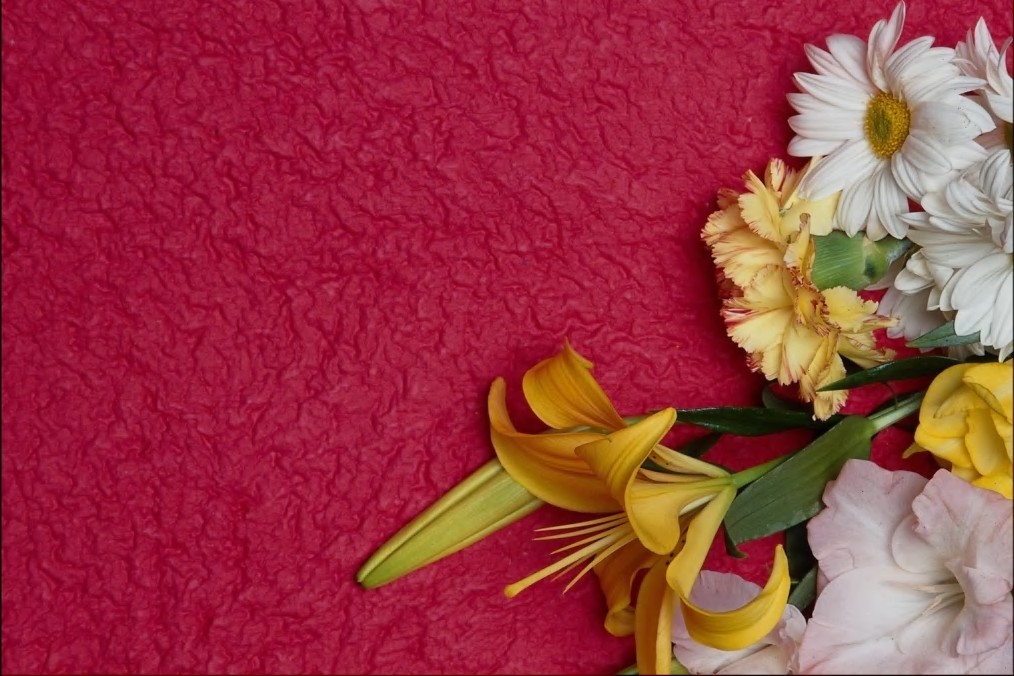 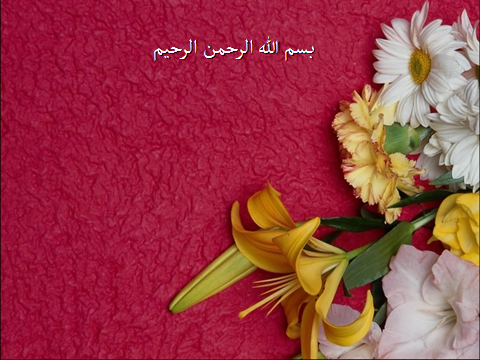 قوانين و رويه هاي نگهداری و امحای مدارک پزشكيlaws and procedures pertaining toretention and destruction of medical records
معاونت درمان دانشگاه علوم پزشكي اصفهان
مردادماه 96
ارائه دهنده : محمدرضا حبیبی
[Speaker Notes: نگهداری (retention): 
تعریف نظری: محافظت و ذخیره سازی مستمر مدارک  بوسیله سازمان ایجاد کننده یا نگهدارنده
تعریف عملی: منظور مدت زمانی است که پرونده به شکل فعال یا غیر فعال نگهداری میگردد.
امحاء (destruction):
 تعریف نظری: فرایند محو کردن یا حذف کردن مدارک ، بدون امکان بازسازی دوباره آنها(24)]
مقدمه:
پرونده های پزشکی به عنوان یک منبع رسمی ومعتبر جهت یاسخگویی به نیازهای مختلف بیماران ، پزشکان ، بیمارستانها وسایر ادارات می باشند وبعد ازترخیص بیمار ازبیمارستان به دفعات مورد درخواست قرار می گیرند ،

 بنابراین بیمارستانها موظفند براساس قانون اسناد و پرونده های بیماران خود را برای مدت زمان معینی نگهداری نمایند.
[Speaker Notes: این اهداف عبارتند از: ارائه مراقبت پزشکی مستمر به بیماران ، بعنوان یک وسیله ارتباطی بین ارائه دهندگان مراقبت سلامت، به عنوان پایه ای برای برنامه ریزی مراحل درمانی بیمار، برای بررسی کیفیت مراقبت ارائه شده، بعنوان منبع اطلاعاتی برای اهداف آماری ،پژوهشی، و آموزشی، بعنوان یک منبع برای صورتحساب و گزارشات و اطلاعات مالی و همچنین در اقدامات قانونی با ارزش است .]
بیان مسئله:
کارکنان بخش اطلاعات سلامت بطور مکرر درباره اینکه اطلاعات سلامت چه مدت باید نگهداری شوند سئوالاتی میپرسند. هیچ پاسخ جهانی برای این سئوال وجود ندارد. لازم است فاکتورهای متعددی مورد نظر قرار گیرند(6).
مدت نگهداری پرونده پزشکی
به عنوان یک قاعده کلی مدت نگهداری هر گونه سند ومدرک ایجاد شده درسازمانها، بستگی به نوع نیاز و شدت نیاز به آن سند دارد.

انواع نیازبه پرونده های پزشکی :
درمانی
قانونی 
علمی
شدت نیاز به پرونده های پزشکی باتوجه به نوع بیمارستان (آموزشی/ درمانی) متفاوت میباشد .
[Speaker Notes: بدیهی است شدت نیاز بیمارستانهای دولتی وخصوصی به اطلاعات مراقبت بهداشتی از حیث قانونی و درمانی به یک اندازه است . لیکن از لحاظ علمی به ویژه در ابعاد آموزشی شدت نیاز آنها یکسان نبوده و بیمارستان های دولتی به منظور آموزش دانشجویان علوم پزشکی به تجارب مستند یا همان پرونده پزشکی احتیاج دارند .]
آنچه مشخص است اینکه نخستین و اصلیترین عامل حفظ اطلاعات مراقبت بهداشتی، نیاز از نوع درمانی است که با هدف بهبود کیفیت و مدیریت مراقبت از طریق حل مسائل فعلی بیمار با تکیه بر اگاهی از مشکلات او شکل میگیرد . 
پس از آن نیاز قانونی با هدف بهبود قضاوت در مورد دعاوی و شکایات مربوط به کیفیت خدمات ارائه شده به بیمار عامل بقای پرونده پزشکی می باشد .
نیاز علمی (آموزشی پژوهشی ) نیز که در رتبه سوم قرار دارد با هدف توسعه دانش پزشکی و کشف حقایق مربوط به آن مطرح است
دانستن اینکه یک موسسه مراقبت سلامتی چه مدتی باید مدارک سلامت را نگهداری کند ، مهم است. مدت زمانی که یک مدرک بوسیله یک موسسه نگهداری میشود را جدول زمانبندی نگهداری   مدارک (Retention schedule) مشخص مینماید(4). 

بسیاری از کشورها در سراسر جهان برنامه زمانبندی ملی برای نگهداری مدارک سلامت دارند هرچند بیمارستانها ممکن است مدارک را برای مدت طولانی تری نگهداری نمایند(10).
[Speaker Notes: ). مدت زمان نگهداری اطلاعات سلامت هم از عوامل داخلی و هم از عوامل خارجی تاثیر میپذیرد. قوانین و مقررات ویژه الزامات خاصی را برای نگهداری مدارک تدارک دیده اند. توانایی یک ارائه دهنده مراقبت سلامت برای برآورده نمودن نیازهای مراقبت مستمر بیمار، آموزش، تحقیقات، و دفاع از عملکرد حرفه ای بر مدت زمانی که اطلاعات سلامت نگهداری خواهند شد تاثیر میگذارد. به علاوه، محدودیتهای محل ذخیره سازی، تکنولوژیهای جدید، و همچنین مسائل مالی در رسیدن به یک تصمیم در باره این موضوع نقش ایفا میکنند(7).]
آنچه مسلم است، مدارک پزشکی باید تا زمانی که برای مراقبت از بیمار، پزشکی قانونی و اهداف آموزشی و تحقیقاتی کاربرد دارند، نگهداری شوند ولی هیچ بخش مدارک پزشکی فضای بی پایان برای نگهداری مدارک بیماران ندارد بنابراین برنامه ریزی دقیق برای فهرست زمانبندی نگهداری مدارک جهت جلوگیری از تراکم و ازدحام پرونده ها ضروری است(10).
در ایران نیزتقریبا برنامه زمانبندی ملی در خصوص نوع مدارکی که در بیمارستانها باید نگهداری شود و مدت زمانی که آنها باید نگهداری شوند وجود دارد 
ولی این دستورالعمل علاوه بر غیر علمی بودن، ناقص بوده ، شفافیت لازم را نیز نداشته و خود باعث سردرگمی بیشتر مراکز درمانی گردیده اند. و باعث شده در حال حاضر رویه منظم و یکسانی در بیمارستانهای کشوربرای فرایند مهم نگهداری و امحا ی مدارک پزشکی وجود نداشته باشد
[Speaker Notes: در بعضی موارد نیز الزامات موجود با هم تطابق ندارند مثلا در قسمتي از دستورالعمل ارزشیابی بیمارستانها آمده است:"پرونده مجروحین جنگی، بیماران مبتلا به سوختگی، بیماران قلبی و بیماران اعصاب و روان باید حداقل به مدت 25 سال در بایگانی فعال نگهداری شوند"(21). ولی در دستورالعمل امحای سازمان اسناد ملی به جز برای پرونده های کاتاراکتی(آن هم بدون ذکر استثنائات)، و پرونده های زایمان طبیعی و سزارین، هیچ استثنای دیگری در مورد نوع بیماری ها قائل نشده است و فقط نوع مراجعه را (بستری، سرپایی یا اورژانسی) را تفکیک کرده است(22). 
 در عین حال ابهامات موجود در دستورالعمل ارزشیابی نیز زیاد هستند مثلا : (1) آیا منظور هر نوع سوختگی با هر درجه و هر سطح در گیر است یا درجه و سطح خاصی از سوختگی مد نظر است؟ (2) در مورد بیماران قلبی ملاک تشخیص این بیماریها کدامند؟ آیا یک تاکی کاردی ساده نیز بیماری قلبی محسوب میشود یا مثلا فصول یا رده های خاصی از  ICD 10  (دهمین ویرایش طبقه بندی بین المللی بیماریها) هستند ؟ (3) آیا منظور از عبارت "اعصاب و روان" در دستورالعمل ارزشیابی به معنی نگهداری بیماریهای سیستم عصبی و بیماریهای روانی است یا فقط منظور بیماریهای روانی است ؟ در مورد بیماران روانی هم وضع پیچیده تر است چراکه در ابتدا باید تعریف مشخصی از این بیماریها داشت و...
نکته دیگری که بلافاصله به ذهن خطور میکند این است که آیا در مورد بیماران سرطانی ، بیماران مبتلا به ایدز ، بیماران پیوندی و .. که ممکن است تا آخر عمر درگیر بیماریشان باشند دستورالعمل خاصی لازم نیست؟ آیا برای کودکان و نیز کسانی که دچار ناتوانی و عقب افتادگی های ذهنی هستند به قوانین جداگانه ای نیاز نداریم؟ یا در مورد پرونده های زایمانی (وابسته به نوع زایمان، نتیجه زایمان ، یا بروز مشکلات حین زایمان ) باید چگونه رفتار کنیم؟ در مورد پرونده های فوتی باید تابع چه قوانینی باشیم؟ در کشور انگلستان در رابطه با تمام موارد فوق دستورالعملهای صریح وجود دارد.]
توکلی نیز در پژوهشی تحت عنوان "بررسی فرآیند نگهداری و امحای مدارک پزشکی و تدوین دستورالعملهای مربوطه در بیمارستانهای شهر اصفهان " نتیجه گیری کرده :

صرف هزینه، زمان و پرسنل جهت حفظ و نگهداری مدارک پزشکی، اشغال فضا به دلیل وجود پرونده های بسیار قدیمی و نبودن دستورالعمل جهت امحا آنها و کمبود فضا برای نگهداری پرونده های فعال که هنوز مدت زمان لازم را برای انتقال یا امحا سپری نکرده اند، از جمله مشکلات موجود در کشور ما در رابطه با موضوع نگهداری مدارک پزشکی است(17).
مسئولیت تهیه جداول زمان بندی نگهداری مدارک و نظارت بر امحا
سازمان اسناد ملی ایران در سال 1349 تاسیس گردید برای روشن شدن حوزه عملکرد و شرح وظایف این سازمان  در ذیل عینا مواد و تبصره هایی از قانون تأسيس سازمان اسناد ملي ايران مصوب 17/2/1349 آورده شده است:
ماده اول : به منظور جمع آوري و حفظ اسناد ملي ايران در سازمان واحد 
و فراهم آوردن شرايط و امكانات مناسب براي دسترسي عموم به اين اسناد و
همچنين صرفه جويي در هزينه هاي اداري و استخدامي از طريق تمركز پرونده هاي راكد وزارتخانه ها و موسسات دولتي و وابسته به دولت و امحاء اوراق زائد، 
سازماني به نام سازمان اسناد ملي ايران وابسته به سازمان امور اداري و استخدامي كشور تأسيس مي گردد(22).
[Speaker Notes: سازمان اسناد ملي ايران از تاريخ 1381 از سازمان مديريت و برنامه ريزي كشور منتزع و با كتابخانه ملي جمهوري  اسلامي ايران ادغام، و عنوان آن به « سازمان اسناد و كتابخانه ملي جمهوري اسلامي ايران » تغيير یافت
همچنین در تبصره 1 این تصویبنامه امده است: سازمان اسناد و كتابخانه ملي جمهوري اسلامي ايران مي تواند وظايف اجرايي سازمان اسناد ملي ايران در زمينه فروش و امحاء اوراق و اسناد زائد را به دستگاههاي اجرايي واگذار نمايد.]
تبصره: اسناد مذكور در اين ماده شامل كليه اوراق، مراسلات، دفاتر، پرونده ها، عكسها، نقشه ها، كليشه ها، نمودارها، فيلمها، ميكروفيلمها، نوارهاي ضبط صوت و ساير اسنادي است كه در دستگاه دولت تهيه شده و يا به دستگاه دولت رسيده است و بطور مداوم يا غيرمداوم در تصرف دولت بوده و
 
از لحاظ اداري، مالي، اقتصادي، قضائي، سياسي، فرهنگي، علمي، فني و تاريخي به تشخيص سازمان اسناد ملي ايران، ارزش نگهداري دائمي داشته باشند.
هرچند هدف اصلی از تشکیل این سازمان نگهداری از اوراقی است که دارای ارزش نگهداری دائمی میباشند ولی شناسایی و تعیین تکلیف اوراق زائد قابل امحا نیز بر عهده این سازمان میباشد .
ماده پنجم : وظايف شورا به شرح زير است:
تشخيص اوراق زائد قابل امحا و تصويب فهرست مشروح آنها كه قبلاً از طرف سازمان اسناد ملي و وزارتخانه يا موسسه دولتي ذيربط تهيه شده باشد.
تصويب آئين نامه هاي مربوط به نحوه بررسي و نقل و انتقال پروند ههاي راكد و اسناد ملي.
تصويب آئين نامه هاي مربوط به تنظيم و نگهداري اسناد ملي و گذاشتن آنها در دسترس عامه و همچنين مقررات مربوط به اسناد محرمانه و نحوه مراجعه به آنها.
تصويب مقررات و ضوابط و معيارهايي كه وز ارتخانه ها و موسسات وابسته به دولت بايد در تنظيم و ضبط و نگهداري پرونده ها و اسناد و مدارك رعايت كنند.
مطابق با آئين نامه تشخيص اوراق زائد ، وزارتخانه ها و مؤسسات دولتي و وابسته به دولت پس از ارزشیابی اسناد و اوراق خود، فهرستی از آنها  را به همراه جداول زمانی آنها به سازمان اسناد ملی ارسال نمایند

ماده 3 : سازمان اسناد ملي ايران پس از بررسي فهرستها و جداولي و حصول اطمينان از اينكه اين اوراق فاقد هرگونه ارزش اداري، مالي، اقتصادي، قضايي، سياسي، فرهنگي، علمي، فني و تاريخي است ، آنها را براي بررسي و اتخاذ تصميم نهايي به شوراي سازمان اسناد ملي ايران تسليم مي كند.

ماده 4 : شورا فهرستها و جداول زماني اسنادي را كه براي امحاء پيشنهاد مي شود با حضور نماينده تام الاختيار وزارتخانه يا مؤسسه مربوط و با توجه به كليه جوانب ، شرايط و مقررات و موازين قانوني، مورد بررسي و اخذ تصميم قرار ميدهد.
[Speaker Notes: تبصره2 : منظور از جداول زماني در اين آئين نامه، جدولهايي است كه برحسب مشخصات رديفهاي اسناد راكد، مواعد معيني براي امحاي آنها تعيين شده باشد.
ماده 2 : اوراق زائد عبارت است از هرگونه اوراق و نسخه هاي اضافي و مجلدات چاپي و نشريه و جزوه و مانند آنها و همچنين اسناد و اوراق راكد كه با رعايت مفاد قانون تأسيس سازمان اسناد ملي ايران و مقررات اين آئين نامه، ارزش نگهداري نداشته باشد.]
همانگونه که در آیین نامه فوق ملاحظه میگردد مسئول تهیه جداول نگهداری پیشنهادی، وزارتخانه ها هستند و تصمیم گیری و تصویب این جداول به عهده سازمان اسناد ملی میباشد.
 لذا میتوان اینگونه نتیجه گرفت که  مسئولیت ناشی ازکامل نبودن و به روز نبودن جداول  نگهداری یا وجود هرگونه مغایرت بین جداول نگهداری تایید شده با بعضی از دستورالعمل های وزارتی،  به عهده وزارتخانه مربوطه میباشد.
1- 2- 3- 4- 5-
برخي معضلات نگهداري و امحا مدارك پزشكي
عدم آگاهي مدیران و مسئولین مدارک پزشکی بیمارستانها از قوانین و دستورالعملهای موجود
 عدم  تهيه و تدوين راهنما هاي استاندارد توسط حوزه های ستادی دانشگاهها
عدم ارائه پيشنهادات علمي و حرفه اي  توسط انجمن علمی مدارک پزشکی ایران
حوزه های مسئول در وزارت بهداشت جهت تکمیل، اصلاح، به روز رسانی و اطلاع رسانی مناسب جداول نگهداری مدارک پزشکی، اقدامی موثری انجام نداده اند.
عد م شفافيت رویه های ابلاغ شده سازمان اسناد ملی برای نگهداری و امحای  مدارک، 
 ناكافي بودن اقدامات دفاتر حقوقی و مدیریت اسناد دانشگاهها نیز شفاف سازی قوانین
نبود سازمان یا واحد مشخصی برای بازرسی, نظارت و ارائه راهنمایی های لازمه در خصوص نگهداری و امحای مدارک
عدم اعمال مجازات برای امحای غیر قانونی مدارک
[Speaker Notes: مدیران و مسئولین مدارک پزشکی بیمارستانها از قوانین و دستورالعملهای موجود اطلاع کافی ندارند یا در صورت داشتن اطلاع، توجه کافی به آنها ندارند.
فعالیت حوزه های ستادی دانشگاهها در تهیه راهنما و تدوین خط مشی و رویه های استاندارد کافی نبوده است.
انجمن علمی مدارک پزشکی ایران در تمام مدت فعالیت نسبت به این امر مهم، راهنما و پیشنهادی منتشر ننموده است.
حوزه های مسئول در وزارت بهداشت جهت تکمیل، اصلاح، به روز رسانی و اطلاع رسانی مناسب جداول نگهداری مدارک پزشکی، اقدامی موثری انجام نداده اند.
 رویه های ابلاغ شده سازمان اسناد ملی برای نگهداری و امحای  مدارک، غیر شفاف و پیچیده بوده که پیامد آن رفتار غیر قانونی توسط بعضی بیمارستانها بوده است.
اقدامات دفاتر حقوقی دانشگاهها نیز در اطلاع رسانی مناسب و شفاف سازی قوانین به اندازه کافی موثر نبوده است.
اعمال مجازات برای امحای غیر قانونی مدارک  ضعیف بوده  و بطور عملی موارد امحای غیر قانونی مورد پیگرد قانونی قرار نگرفته است.
هیچ سازمان مشخصی برای بازرسی, نظارت و ارائه راهنمایی های لازمه در خصوص نگهداری و امحای مدارک مشخص نگردیده است یا اگر مشخص شده اقدام موثری انجام نداده است.]
بررسي جدول نگهداي مدارك پزشكي
دوره نگهداری پرونده پزشکی افراد بالغ
دوره نگهداری مدارک کودکان
دوره نگهداری پرونده بیماران فوت شده
دوره نگهداری پرونده های اورژانس
دوره نگهداری پرونده های سرپایی
مقایسه رسانه ذخیره سازی در کشورهای مختلف
استثنائات دوره های نگهداری (یا دوره نگهداری تخصص های مختلف)
دوره نگهداری فیلمهای رادیولوژی و سایر تصاویر تشخیصی
نگهداری مدارک پایه:
امحا مدارک سلامت:
جدول نگهداري پرونده بيماران بستري
[Speaker Notes: بيماريهاي نوظهور: (تب كنگو- سارس-آنفولانزاري خوكي H1N1) –ايدز چندان هم نوظهور نيست- كل عبارت مبهم است. بيماريهاي بعد ارز ايدز كدامند چون آنها هم نوظهورند.
مجروحين جنگي هم همان 25 سال ظاهرا- و به روايتي با توجه به درخواست بنياد جانبازان هميشگي
1- فوت مواردي مثل نيروهاي نظامي،زايماني، رواني چقدر نگهداري شود. (در انگليس همه فوتي ها 8 سال صرفنظر از نوع بيماري مثل روانپزشكي
2- به چه دليل مواردي مثل فوتي قلبي و سوختگي بايد 5 سال بماند. خصوصا اينكه هر مورد سوختگي قاعدتا يك حادثه تلقي ميگردد.
3- در موارد زير 18 مثلا تصادفي ملاك 10 بعد از بلوغ است يا 15 سال؟ اگر فوت هم شده بود چه (قاعدتا ملاك همان 8 است چون قرار نيست بعد از بلوغش شكايت كند)
4- نگهداري مجروحين جنگي دائمي است اشاره به نامه اش. در ليست مجوزهاي قديم هم به چيزي از تامين اجتماعي اشاره شده است.]
5-  مقایسه قوانین و رویه های نگهداری مدارک سلامت در کشورهای امریکا، انگلیس، استرالیا و ایران
1- دوره نگهداری پرونده پزشکی افراد بالغ
مدت نگهداري مدارك كودكان در ايالات مختلف امريكا
قانون مرور زمان(limitation of statue)
یکی از عوامل مهمی که در اتخاذ مدت زمان نگهداری مناسب برای مدارک باید مورد توجه قرار گیرد امکان دعوی قضایی بیمار در آینده است(3).
 قانون مرور زمان عبارت است از دوره زمانی که یک شخص میتواند یک دادخواست را به دادگاه ارائه دهد(5). يا دوره زماني كه يك شكايت ميتواند بر عليه يك موسسه براي جراحت،مراقبت نامناسب و ...ارائه شود
قانون مرور زمان از زمان شروع حادثه شروع میشود و در مورد کودکان از سن بلوغ شروع میشود(6). 
لذا جراحات وارده به یک کودک تا سالهای مشخصي بعد از رسیدن او به سن بلوغ قابل پیگیری است(3).
[Speaker Notes: (يا زمان درك ارتباط يك مشكل با يك حادثه)-
همچنین بر اساس قانون عمر پرونده پزشکی مجروحین جنگ، بیماران روانی و افراد سفیه، بیماران قلبی عروقی و برخی دیگر از انواع بیماران مبتلا به جراحات یا بیماري هاي مزمن (البته بر حسب تشخیص قانون) باید از زمان سلامتی کامل ایشان شمارش شود. لازم به توضیح است که عمر پرونده پزشکی یا اطلاعات
مراقبت بهداشتی از تاریخ آخرین مراجعه بیمار محاسبه میشود و
اگر قبل از اتمام عمر تعیین شده برای اطلاعات مجددا بیمار به
سازمان مراقبت بهداشتی مراجعه کند آنگاه شمارشگر ارقام به صفر
تبدیل میگردد و عمر پرونده بیمار از نو آغاز می گردد .]
نتایج مطالعه تامپسون تحت عنوان "عملکردهای نگهداری مدارک در بیمارستانهای امریکا" در مورد اینکه بیمارستانهای امریکا در عمل مدارک کودکان را چه مدت نگهداری میکنند نشان داد  که  52.5 درصد بیمارستانهای تحت مطالعه مدارک کودکان را دائمی نگهداری میکردند ، 35 درصد حداقل 20 سال و 5 درصد از بیمارستانها تا سالهای مشخصی بعد از بلوغ (از 2 تا 30 سال بعد از بلوغ با میانگین 4/10 سال)(32).
پيشنهاد:
پیشنهاد میگردد با توجه به اینکه  بعضی از بیماریها (مانند بیماریهای ژنتیکی و مادرزادی، ناتواني ذهني)، بر وضعیتهای دوران بزرگسالی نیز موثر هستند ،  ضمن مشخص نمودن این بیماریها (و معیار شناسایی آنها) دوره نگهداری طولانی تری برای آنها اتخاذ شود(همانند انگلستان).
[Speaker Notes: وضعیت نگهداری مدارک کودکان در پرونده های سرپایی و اورزانس نامشخص است.
شرط 10 بعد از بلوغ یا 15 سال هر کدام که طولانی است را الزام نکرده است]
مقايسه مدت نگهداري مدارك فوت شدگان
[Speaker Notes: اولا منظور كسي است كه در مدت مراقبت در بيمارستان فوت كرده نه جاي ديگر
در انگلستان برای نگهداری پرونده های فوت ناشی از قتل نیز دوره نگهداری 30 سال تعیین شده است.
 در انگلستان مدت نگهداری پرونده بیماران فوتی ربطی به سن یا تخصص ندارد بعنوان مثال برای بعضی بیماران خاص مانند بیماران روانی که دوره نگهداری پرونده آنها 20 سال است، در صورت فوت بیمار، مدت نگهداری همان 8 سال خواهد بود و نه 20 سال.( به استثنای بیماری کرتزفلت جاکوب که پرونده بیماران فوتی نیز باید 30 سال نگهداری شود)(50).
از طرف دیگر همانطور که در بالا ذکر گردید در انگلیس الزام شده که اگر پرونده یک بیمار فوتی دارای کاربردهای ژنتیک برای خانواده متوفی باشد، فقط با نظر متخصصان بالینی میتوان پرونده را امحا کرد 
به نظر محقق نگهداری پرونده بیماران فوتی به مدت 15 سال بعد از تاریخ فوت، به نظر کاری محتاطانه می آید ولی نگهداری پرونده های بیماران فوت شده قلبی، سوختگی و روانی و مجروحین جنگی به مدت 25 سال (در صورتیکه درگیر در مسائل قانونی خاصی نباشد)، احتمالا ضرورتی ندارد 
1- فوت مواردي مثل نيروهاي نظامي،زايماني، رواني چقدر نگهداري شود. (در انگليس همه فوتي ها 8 سال صرفنظر از نوع بيماري مثل روانپزشكي
2- به چه دليل مواردي مثل فوتي قلبي و سوختگي بايد 5 سال بماند. خصوصا اينكه هر مورد سوختگي قاعدتا يك حادثه تلقي ميگردد.]
پرونده های فوتی
به نظر میرسد در صورت مشخص نمودن موارد استثنا، نگهداری پرونده بیماران فوتی به اندازه سایر بیماران ضرورتی ندارد.

پیشنهاد بررسی کارشناسانه تر و بررسی کلیه جوانب قانونی ، درمانی، تحقیقاتی، آموزشی و .. خصوصا در موارد بیماریهای ژنتیکی- قلبی- سوختگی- قتل و ..
[Speaker Notes: ولی نگهداری پرونده های بیماران فوت شده قلبی، سوختگی و روانی و مجروحین جنگی به مدت 25 سال (در صورتیکه درگیر در مسائل قانونی خاصی نباشد)، احتمالا ضرورتی ندارد 
جالب اینکه قبلا سوختگی و قبل 25 سال بود حالا شد 5 سال
یا تصادفی با جراحت متوسط و منجر به بستری 15 سال ولی جراحت شدید و فوت در اورزانس شده 5 سال
فوت روانی و زایمانی نامشخص است.
فوت قتل 5 سال در اورزانس و 10 سال در بخش بدون در نظر گرفتن اختتام دادرسی و ..]
مقايسه استثنائات دوره های نگهداری در کشورهای مختلف
[Speaker Notes: به نظر شما چرا در ايران 7 سال شده، صرفنظر از نتيجه زايمان (زنده- سالم –بيمار- مرده)، وجود حوادث حين زايمان، عوارض مادري- فوت مادر
طبق سفارش كدام ارگان حمايتي اعم از بيمه ها/كميسونهاي طب و كار و ... مدت نگهداي بيماريهاي شغلي 15 شده- مسئوليت شناسايي موارد با چه كسي است- از كجا مشخص ميشود يك بيماري شغلي است؟ و ...]
[Speaker Notes: توجيه استراليا براي نگهداري رواني و ..:در استرالیای غربی مدارک بیماران روانی باید تا 7 سال بعد از مرگ نگهداری شود. دلیل آن این است که این بیماران ممکن است در هر دوره از زندگی ظرفیتهای ذهنی خود را بازیابند و لذا مهم است که برای اهداف معالجه مستمر مدارک این بیماران در تمام طول زندگی نگهداری شود(51).
طبق كدام پيشنهاد يا مشاوره يا راهنمايي از انجمن هاي تخصصي اعصاب و روان  يا انكولوژيستها اين مدت نگهداري مشخص گرديده است؟
فرقي بين نوع سرطان، درمان شده يا نشده بودن و .. نيست؟]
استثنائات دوره های نگهداری (یا دوره نگهداری تخصص های مختلف)
سیستم بهداشت و درمان امریکا خیلی متنوع و تخصصی میباشد و در ایالات مختلف امریکا دوره های نگهداری مدارک بیشتر بر اساس نوع موسسسه می باشد. 
این موسسات شامل بیمارستانها، موسسات اختلالات خواب، مراکز توانبخشی، موسسات پرستاری حرفه ای، مراکز مراقبت جراحی سرپایی، مراکز پیوند ودرمان بیماری کلیوی مرحله نهایی(مراکز دیالیز)ESRD  ، مراکز تولد  ، بیمارستانهای روانپزشکی حاد، موسسات مراقبت میانی، آژانسهای سلامت خانگی، کلینیک های مراقبت اولیه، کلینیکهای روانشناسی، موسسات روانپزشکی، خانه های سالمندان و آسایشگاهها، خانه های پرستاری، موسسات مراقبت طولانی، سازمانهای نگهدارنده سلامتی، موسسات مراقبت جامع، خدمات سرپایی، مراکز معالجه سوء مصرف مواد ( شامل الکل و دارو)، خانه های مربوط به زایمان(زایشگاه)، موسسات عقب افتادگان ذهنی، کلینیکهای سقط، سلامت رفتاری  بزرگسالان و.. می باشد.
[Speaker Notes: ولی مراکز دانشگاهی و بیمارستانها خودشان با توجه به نیازهای داخلی خط مشی هایی برای مستثنی کردن دوره نگهداری  بعضی  از بیماریها (مثل ایدز، مدارک زایمان و مدارک مربوط به بیماریها یا جراحات شغلی بوجود آورده اند). اما در کل با توجه به تخصصی بودن موسسات، نگهداری مدارک بر اساس نوع بیماریها در آنها رایج نمیباشد.]
استثنائات دوره هاي نگهداري مدارك در انگليس
استثنائات دوره هاي نگهداري مدارك در انگليس
با توجه تهيه جدول نگهداري جديد بر مبناي نوع بيماري پيشنهاد ميگردد :
بازنگري و اصلاح قوانين با نگاه علمي و تخصصي به موارد فعلي مثل مدارک مربوط به حاملگی و زایمان، سوختگي و ..
ارائه مجوزهاي علمي و قانوني براي مواردي مانند قتل، بدرفتاری با کودکان، مدارک پیوند اعضا، تکنولوژیهای باروری مصنوعی ، بیماریهای ژنتیکی، مدارک رادیوتراپی و شیمی درمانی و ... 
تعریف مشخصی از بیماریهای فوق
ارائه دلایل  و مستندات علمی و قانوني ، جهت توجيه دوره هاي نگهداري متفاوت
[Speaker Notes: قلبي و 1- ابهاماتي در تعريف و شناسايي اینگونه مدارک وجود دارد و لازم است مراجع مسئول تعریف مشخصی از بیماریهای فوق ارائه دهند تا معیار استانداردی برای جداسازی اینگونه مدارک از سایر مدارک باشد (مثلا ارائه تعریف مشخصی از بیماریهای روانی، قلبی و .. همراه با مشخص نمودن رده ها یا فصول مربوط به آنها بر اساس سیستمهای طبقه بندی بین المللی بیماریها )
با توجه به اينكه ظاهرا در تعيين دوره هاي نگهداري براي مدارك خاص نگاه علمي و تخصصي به موضوع نشده است لذا لازم است دوره نگهداری بر اساس کاربردها، جنبه های قانونی و پیشنهادات کمیته های تخصصی و انجمن های حرفه ای مربوط به بیماران سوختگی، اعصاب و روان و بیماریهای قلبی و ...مورد بازنگری و اصلاح قرار گیرد
 3- نتایج كميته هاي تخصصي فوق همراه با دلایل  و مستندات علمی و قانوني ، ابلاغ و اطلاع رسانی گردد تا بیمارستانها انگیزه بیشتری در اجرای این قوانین داشته باشند
رواني كدامند- رده كدهاي خاصي از icd-  - پزشك معالج قلب يا روان باشد- در بخش قلب يا روان بوده باشد- و ..
پیشنهاد میگردد با توجه به پیشرفتها و تغییرات عصر حاضر خصوصا در تشخیص بیماریها و تکنیکهای معالجه و جنبه های قانونی مربوط با آنها ، وزارت بهداشت با همکاری انجمن های حرفه ای مربوطه، برای بعضی موارد مثل HIV، مدارک خودکشی یا قتل، بدرفتاری با کودکان، مدارک پیوند اعضا، تکنولوژیهای باروری مصنوعی ، بیماریهای ژنتیکی، مدارک مربوط به حاملگی و زایمان، بیماریهای شغلی ، مدارک رادیوتراپی و شیمی درمانی و ... دوره های نگهداری را بازنگری نماید و خصوصا دوره های نگهداری طولانی تری را برای بعضی موارد فوق اتخاذ نمایند.]
پرونده های اورژانس:
اگر بیمار در یک وضعیت خطرناک قرار داشته باشد، مدارک بخش اورژانس باید بعد از پذیرش بیمار در بیمارستان، جزیی از پرونده پزشکی بیمار گردند و به همان مدت نگهداری مدارک پزشکی نگهداری شوند (8).
هافمن معتقد است مدارک بخش اورژانس برای پاسخگویی  دادخواستهای قصور و سوء معالجه، فقط لازم است تا برای مدت قانون مرور زمان هر ایالت نگهداری شود ، مگر در مواردی که برای اثبات خدمات بیمارستانی نیاز شود یا وقتی که یک اقدام قانونی در جریان باشد(که لازم است مدت بیشتری نگهداری شوند) .
[Speaker Notes: با توجه به گفته هافمن، قاعدتا مدارك سرپايي اورژانس بايد ضميمه پرونده تحت نظر وي و مدارك تحت نظر اورژانس بايد ضميمه پرونده بستري وي گردد ولي فعلا مدت نگهداري سرپايي كه كم اهميت تر است 3 سال، اورژانس موارد عادي 3 سال؟ و موارد قانوني احتمالا همان 15 سال است هرچند در مجوز صراحت وجود ندارد.(هرچند سرپايي اورژانس موارد خاص قانوني 5 سال شده است).]
علی رغم مطالب فوق در هیچکدام از ایالات امریکا قانونی مبنی بر اینکه پرونده های بخش اورژانس کمتر از سایر پرونده ها نگهداری شوند یافت نگردید. بیشتر ایالات بطور غیر مستقیم بر نگهداری انها مطابق با سایر مدارک اشاره دارند مثلادر مقررات ایالت نیو مکزیکو آمده است: "بیمارستانها باید همه مدارکی را که بطور مستقیم  به مراقبت و معالجه یک بیمار مربوط است را به مدت 10 سال پس از آخرین ترخیص بیمار نگهداری کنند.” 
البته در ایالت فلوریدا به صراحت به پرونده های بخش اورژانس اشاره گردیده است . :" بیمارستان باید مدارک پزشکی بیماران بستری، مدارک بخش اورژانس و مدارک کلینیکی/ سرپایی را بمدت 7 سال بعد از آخرین مراجعه نگهداری نماید"(46).
 لذا میتوان گفت در امریکا عملا تفاوتی بین مدت نگهداری پرونده بیماران بستری و اورژانسی وجود ندارد.
در انگلستان مطابق با دستورالعمل NHS  بطور واضح اشاره شده که "مدارک حوادث و اورژانس (در جایی که جدای از پرونده اصلی بیمار ذخیره میشوند)، برای دوره زمانی متناسب با بیمار/ تخصص نگهداری شود ، برای مثال مدارک حوادث و اورژانس کودکان باید مطابق با دوره نگهداری مدارک کودکان ، نگهداری شود" (50). 
همانگونه که ملاحظه میشود 
در انگلستان نیز مانند امریکا مدت نگهداری مدارک بیماران اورژانس و بستری تفاوتی با هم ندارند.
در استرالیا نیز در دستورالعملهای ایالت نیو سات ولز عینا آمده است: مدارک بیماران مراجعه کننده به اورژانس یا بخشهای سرپایی (که بستری نگردیده اند) حداقل 7 سال بعد از آخرین حضور یا آخرین تماس رسمی یا آخرین دسترسی توسط بیمار یا نماینده او، یا تا وقتی که بیمار به سن 25 سالگی برسد ، هرکدام که طولانی تر است ، نگهداری شود و سپس امحا گردد. (52).
 لذا با توجه به اینکه مدت نگهداری پرونده بیماران بستری در این ایالت بر اساس نوع بیمارستان 10 یا 15 سال میباشد، مشاهده میشود که در این ایالت مدت نگهداری پرونده بیماران اورژانسی نسبت به پرونده بیماران بستری، کمتر میباشد. 
در ایالت استرالیای جنوبی نیز بطور صریح ذکر گردیده که مدارک پزشکی بخش اورژانس15  سال بعد از آخرین مراجعه (در صورتیکه بیمار به سن 25 سالگی رسیده باشد) قابل امحا میباشند(51). به عبارتی مطابق با قوانین این ایالت تفاوتی بین مدت نگهداری پرونده های اورژانسی و بستری وجود ندارد.
[Speaker Notes: dead on arrival
- Emergency Department Information System]
و اما در ایران مطابق با مجوز شماره 2459/51/301/ش که در تاریخ 1376/12/9 به تصویب شورای اسناد ملی ایران رسیده است " پرونده بیماران عادی اورژانس سراسر کشور که مسئله خاصی ندارند تا 3 سال پس از ترخیص بیمار از و طبق مجوز جديد 5 سال براي موارد مسئله دار# ؟!
ولی علی رغم صراحت ظاهری مجوز فوق، مشکلات زیادی در مورد شناسایی پرونده های مسئله دار اورژانس وجود دارد.
[Speaker Notes: مسئله دار از 15 به 5؟ صرفنظر از وجود يا عدم وجود اقدام قانوني در جريان]
نبودن معیار مناسبی برای شناسایی پرونده های مسئله دار
مسئولیتهای قانونی ناشی از اشتباه در انتخاب پرونده های مسئله دار 
صرف وقت و هزینه زیاد برای انجام اینگونه جداسازی ها ،
ابهام در چگونگي خلاصه برداري اين پرونده هاي در زمان امحا

لذا با عنایت  به این واقعیت که معمولا بیمارستانها بدون جداسازی موراد مسئله دار و بدون خلاصه برداري اقدام به امحای پرونده های اورژانس مینمایند و همچنین با در نظر گرفتن این نکته که در هیچکدام از سه کشور امریکا، انگلیس و استرالیا، مدت نگهداری پرونده های اورژانس کمتر از 7 سال نیست،لذا پیشنهاد میگردد در تعیین مدت نگهداری مدارک اورژانس تجدید نظر صورت گیرد و دوره نگهداری طولانی تری برای آنها اتخاذ شود.
[Speaker Notes: اولا: مطابق با نامه شماره 349 مورخ 17/1/77 که از دفتر وزیر وقت ابلاغ گردیده پرونده های بیماران مسئله دار اورژانس باید با تشخیص پزشک اورژانس از پرونده بیماران عادی اورژانس جدا گردد(53). که البته علاوه بر اینکه در اجرا کاری بس مشکل مینماید ، با توجه به نبودن دستورالعمل شفاف برای شناسایی پرونده های مسئله دار،  در صورتی که بخواهد اجرا شود، بر اساس سلیقه پزشک اورژانس رویکردهای متفاوتی وجود خواهد داشت.
ثانیا : مطابق با  دستورالعمل راهنمای امحا و اسکن اوراق که توسط دانشگاه علوم پزشکی اصفهان و هرمزگان ابلاغ گردیده است پرونده های مسئله دار اورژانس شامل: تصادفات، ضرب و جرح ، خودکشی و سایر مواردی که بار قانونی دارد ، میباشند (56 و57)و باید 15 سال پس از ترخیص بیمار نگهداری شود(56و57و53). در این راهنما هرچند تا حدی ابهام موجود برای شناسایی موارد مسئله دار حل گردیده است ولی با توجه به نواقص زیادی که در ثبت شرح حال بیمار و خصوصا عدم ثبت دقیق تشخیص ها و علت حوادث وجود دارد، جداسازی موارد مسئله دار کاری پیچیده و غیر ممکن خواهد بود. مثلا اگر پزشک به جای ثبت "چاقوخوردگی" عبارت " بریدگی با جسم برنده" را ثبت نماید از کجا میتوان فهمید که مثلا فرد هنگام کار در آشپزخانه منزل دچار بریدگی شده است یا در یک نزاع چاقو خورده است؟! یا اگر به جای ثبت "سقوط از ساختمان هنگام کار" عبارت "سقوط از ارتفاع" ثبت گردد چه کسی متوجه خواهد شد که پرونده بار قانونی پیدا خواهد کرد یا نه؟ شاید یک رویکرد این باشد که مثلا پرونده بیماران داخلی را به عنوان پرونده بیمارانی که مسئله خاصی ندارند در نظر بگیریم که باز هم این سئوال مطرح است که اگر فردی با سکته قلبی مراجعه کرد شاید بعدا مدعی شود که به دنبال مشاجره لفظی دچار دگرگونی حالات روحی و عصبی شده و سکته کرده است.]
جدول نگهداري پرونده بيماران سرپایی
[Speaker Notes: قبلا بيماران عادي سرپايي درمانگاه هاي 5 سال بود كه حالا 3 سال شده است-موراد خاص نيز كه نامشخص است.- قبلا موارد جراحي سرپايي را نيز در همين گزينه در نظر ميگرفتند ولي حالا جدا شده و 5 سال در نظر گرفته شده است.
3- در موارد زير 18 مثلا تصادفي ملاك 10 بعد از بلوغ است يا 15 سال؟ اگر فوت هم شده بود چه (قاعدتا ملاك همان 8 است چون قرار نيست بعد از بلوغش شكايت كند)
1- منظور از اورژانس سرپايي دقيقا چيست؟ اورژانس تحت نظر چي؟ آيا منظور از اورژانس سرپايي همان اورژانس تحت نظر يا به قول ما كارتهاي اورژانس است.؟ نكند اورژانس تحت نظر به نوعي همان بستري محسوب ميشود و قوانين نگهداري 10 و 15 سال(موارد خاص) صدق ميكند.
آيا نبايد صريح قيد ميكرد مدارك اورژانس در صورت بستري بودن بيمار به اندازه پرونده بستري نگهداري شود؟
1-موراد خاص قانوني دقيقا چيست؟ و با توجه به ناقص بودن مستندات پرونده مسئوليت جداسازي اين پرونده هابا چه كسي است؟ آيا براي موراد خاص قانوني كه قبلا به اندازه پرونده بستري (15 سال) نگهداري ميشد حالا 5 سال كفايت دارد؟
2-  موارد غير خاص غير قانوني چند سال؟ طبق مجوز قبلي قاعدتا همان سه سال است ولي اي كاش به صراحت اشاره ميكرد
2- خودم فكر ميكنم منظور از اين مجوز صرفا موارد سرپايي (صرفا ويزيت) است پس با اين حساب موارد غير خاص سرپايي همان سه سال است- موارد اورژانس عادي نيز طبق مجوز هاي قديم سه سال است؟ و موارد اورژانس تحت نظر و مسئله دار بايد به اندازه بستري و همان 15 سال باشد.
3-]
پرونده هاي سرپايي
با توجه به ماهیت و ارزش قانونی و درمانی مدارک مربوط به جراحی های سرپایی ، و با توجه به اینکه در هیچکدام از کشورهای مورد مطالعه مدت نگهداری آنها کمتر ا ز 7 سال نمیباشد و تقریبا ارزشی معادل با پرونده های بستری برای آنها قائل شده اند، پیشنهاد میگردد در تعیین مدت نگهداری پرونده های سرپایی (هم درمانگاهی و هم جراحی ها و اقدامات سرپایی) تجدید نظر صورت گیرد و دوره نگهداری طولانی تری برای آنها اتخاذ شود.
[Speaker Notes: در تمامی دستورالعملها و مجوز های فوق الذکر منظور از پرونده های سرپایی ، پرونده ی بیمارانی است که به مراجعات سرپایی مکرر نیاز دارند (مانند مراجعات سرپایی درمانگاه ها یا مراجعات بیماران شیمی درمانی و ..) و نه پرونده جراحی های سرپایی. متاسفانه در حال حاضر اغلب بیمارستانها کلیه پرونده های مربوط به جراحی های سرپایی را با استناد به مجوزهای فوق الذکر امحا مینمایند.
با توجه به دستورالعمل  استانداردها و ضوابط ارزشیابی بیمارستانها  و نیز راهنماهایی که دانشگاه علوم پزشکی اصفهان و هرمزگان منتشر نموده اند امحا اینگونه پرونده ها نیز منوط به حفظ اطلاعات هویتی و خلاصه اطلاعات پزشکی میباشد(21،56،57) که اجرای آن نیازمند ابلاغ رویه های یکسان توسط وزارتخانه یا دانشگاهها به موسسات درمانی میباشد چراکه مبهم بوده و اجرای آن در عمل با مشکل مواجه خواهد شد و سئوالاتی را به ذهن متبادر میکند مانند اینکه چه کسی اطلاعات پزشکی را خلاصه نماید؟ تا چه حدی خلاصه شود؟ خلاصه ها تا کی نگهداری شوند؟ و...
 نباید از نظر دور داشت که معمولا پرونده های سرپایی استاندارد محتوایی مشخصی ندارند و بیمارستانها بسیار سلیقه ای فرمهای این پرونده ها را طراحی مینمایند و بسیار هم ناقص تکمیل میشوند تا حدی که بعضی اوقات حتی ضروری ترین اطلاعات هم (مانند تشخیص یا  نوع اقدام) در آنها وجود ندارد و لازم است مراجع مسئول قبل از اینکه در مورد مدت نگهداری آنها تصمیمی بگیرند به تدوین استانداردهایی برای ثبت اطلاعات در آنها همت گمارند.]
دوره نگهداری فیلمهای رادیولوژی و سایر تصاویر تشخیصی
AHIMA  دوره نگهداری کلیه تصاویر تشخیصی از جمله فیلمهای رادیولوژی را 5 سال پیشنهاد داده است. قانون فدرال 42 CFR 801.482.26(D) نیز دوره نگهداری کلیه خدمات رادیولوژی را 5 سال الزام نموده است (46). ولی در ایالات مختلف امریکا قوانین متفاوتی در این مورد وجود دارد که در جدول زیر به آنها اشاره گردیده است:
دوره نگهداری فیلمهای رادیولوژی در ایالات مختلف امریکا
جدول 18: دوره نگهداری فیلمهای رادیولوژی در انگلیس
جدول 19: دوره نگهداری فیلمهای رادیولوژی در ایالت نیوسات ولز استرالیا
و اما در ایران نیز مطابق مجوزهای شماره 2683/57/3001/ش  و 2683/57/3001/ش مورخ 7/3/79 مصوب شورای اسناد ملی  فیلمهای رادیوگرافی بیماران عادی 10 سال و فیلمهای آموزشی 15 سال پس از تاریخ تهیه فیلم قابل امحا هستند . علاوه بر آن چند نامه وزارتی نیز موجود هستند که همین مدت نگهداری را ابلاغ نموده اند .  در دستورالعمل ضوابط ارزشیابی بیمارستانها از مدت نگهداری فیلمهای رادیولوژی سخنی به میان نیامده است  ولی اشاره شده: " کلیه تصویربرداریها باید در زمان ترخیص بیمار به وی تحویل گردد ولی در صورت موافقت بیمار کلیشه های رادیولوژی میتواند در بایگانی رادیولوژی بیمارستان نگهداری شود، و نیز در صورت درخواست بیمار لازم است یک نسخه از گزارشات تحویل بیمار گردد، ولی در همه موارد نسخه اصلی گزارشات باید در پرونده بیمار درج گردد و به عنوان مدارک پزشکی توسط بیمارستان محفوظ و نگهداری شود."
در دستورالعملهای موجود فقط در مورد نگهداری فیلمهای رادیولوژی الزاماتی وجود دارد و در مورد سایر مدارک تصویری مانند سونوگرافی، سی تی اسکن، ام آر آی، ماموگرافی ها، نوارهای الکتروکاردیوگرافی، الکترومیوگرافی، الکترو انسفالوگرافی، نوارهای ویدئویی ، توموگرافی، پزشکی هسته ای، بررسی تشعشعی ایزوتوپها، اقدامات تشخیصی تصویری دیجیتالی دیگر و ... بطور صریح مقررات مشخصی وجود ندارد و فقط  در دستورالعمل ارزشیابی یک عبارت کلی وجود داد و آن اینکه باید گزارش کلیه تصویر برداریها در پرونده درج شده و اصل آنها نیز به بیمار تحول گردد که معلوم نیست آیا منظور از کلیه تصویر برداریها ، شامل همه موارد فوق الذکر می باشد؟
با توجه به پیشرفتها و تغییرات تکنولوژیکی سریع عصر حاضر  در ارائه تکنیکهای جدید تشخیصی و درمانی و بالطبع جنبه های قانونی ناشی از آنها ، تهیه جداول نگهداری کامل و به روز نگهداشتن آنها، خصوصا در مورد نگهداری گرافها و سایر مدارک تصویری کاغذی و دیجیتالی و ... ضروری به نظر میرسد.
به نظر میرسد باز هم جای انجمن های حرفه ای خصوصا رادیولوژیست ها ، مراجع قانونی و سایرکمیته های تخصصی مربوطه برای اظهار نظرهای تخصصی  در این زمینه خالی است. لذا ضروری است وزارت بهداشت بعنوان متولی تهیه جداول پیشنهادی با تشکیل  کمیسیون های تخصصی و با در نظر گرفتن شرایط عصر حاضر و  نیز کلیه مسائل قانونی و .. ، جداول نگهداری پیشنهادی مربوط به کلیه گزارشات تصویری را تهیه و پس از اخذ تایید از شورای اسناد ملی آنها را بطور صریح به مراکز درمانی ابلاغ نماید و البته در روزآمد نمودن آنها نیز تعلل ننماید.
رسانه هاي ذخيره سازي ديگر به جز كاغذ
بیمارستانها بايد برای حل مشکلات فضا وبایگانی دستی از روشهای جایگزین مانند میکروفیلم و ذخیره سازی الکترونیکی نمايند(6). 

میکروفیلم یکی از تکنیکهای رسانه های ریز تصویر میباشد که با استفاده از آنها میتوان تصاویر بسیار کوچکی از فرمهای کاغذی تهیه کرد (8)
 
 ذخیره سازی الکترونیکی نیز با اسکن مدارک پزشکی کاغذی ایجاد میشود. در این شیوه مدارک کاغذی اسکن شده و به صورت الکترونیکی بر روی مجموعه ای از سخت افزارها و رسانه های ذخیره سازی کامپیوتری پیاده سازی میگردد (59).
مقایسه رسانه ذخیره سازی در کشورهای مختلف
در هر سه کشور مورد بررسی مدارک پزشکی اسکن شده تحت شرایطی دارای مقبولیت قانونی میباشند و با توجه به مزیتهای متعدد بایگانی الکترونیکی (اسکن) خصوصا صرفه جویی در فضا و هزینه نگهداری:
 پیشنهاد میشود مراجع قانونی، وزارت بهداشت و سازمان اسناد ملی یا...، با تدوین قوانین و استانداردهای لازمه شرایط استفاده از این تکنولوژی  نه چندان نوین  را فراهم نمایند چرا که راهکار اصلی برای حل مشکل  کمبود فضای بایگانی تبدیل مدارک کاغذی به تصاویر الکترونیکی میباشد.
انواع رسانه  ذخیره سازی مدارک پزشکی در ایالات مختلف امریکا
در انگلستان نیز در راهنمای مدیریت مدارک NHS آمده است : سازمانهای تحت پو شش NHS برای افزایش کارایی شغلی و یا به منظور رفع مشکل فضای بایگانی، می توانند اقدام به اسکن مدارک کاغذی و تبدیل آنها به فرمت الکترونیکی نمایند. ولی باید فاکتورهای زیر را در نظر بگیرند:
نیاز به مشاوره با مرکز ذخیره سازی محلی یا آرشیو ملی در مورد مدارکی که ممکن است ارزش آرشیوی داشته باشند ، و این ارزش ممکن است شامل فرمتی باشد که در آن ایجاد شده اند.

نیاز به حفاظت از ارزش شهودی مدارک (بعنوان گواه و شاهد در دادگاه) با کپی و ذخیره مدارک مطابق با استانداردهای انگلیس، طبق آیین نامه "قابلیت پذیرش قانونی و شهودی مدارک الکترونیکي"
پس از انجام اسکن به منظور حصول کامل فواید ناشی از کاهش فضای ذخیره سازی و کارایی شغلی، سازمانها باید به امحا مدارک کاغذی که به فرمت الکترونیک منتقل شده اند مطابق با استانداردهای لازمه اقدام نمایند(50).
در استرالیا نیز مطابق با شرایطی میتوان پس از اسکن کردن مدارک، مدارک اصلی را امحا نمود. مطابق با الزامات Evidence Act 1995 باشد میتوان مدارک اصل را امحا نمود به شرطي كه:

مدارک امحایی جزء آرشیوهای ایالتی نباشند
مدارک در گروه استثنائات (GDA 24)  نباشند 
همه الزامات نگهداری مدارک اصل رعایت شده باشد
کپی ها/تصاوير الكترونيكي ایجاد شده مطابق با مجوز، کامل و قابل دسترس باشند
مدارک اصل جهت اهداف کنترل کیفیت تا یک دوره زمانی مقتضی نگهداری شوند (52).
در ایران هنوز در قوانین به بحث میکروفیلم و اسکن توجه نشده است. علی رغم اینکه استفاده از آرشیو الکترونیکی میتواند مشکلات فعلی بخشهای مدارک پزشکی کشور در مورد کمبود فضای بایگانی و بازیابی اطلاعات پرونده های پزشکی را حل کند(59) ولی در حال حاضر بخش های مدارک پزشکی در کشور به دلیل فقدان مدیریت علمی در بخش مدارک پزشکی، نبود استاندارد و دستورالعمل مشخصی در زمینه پیاده سازی بایگانی الکترونیکی و عدم وجود نهاد یا معاونتی پاسخگو در وزارت بهداشت و درمان، با چالشهای زیادی مواجه میباشند (18) .
مطابق با استعلامی که از سازمان پزشکی قانونی کشور در خصوص میزان مقبولیت پرونده های بیمارستانی و مدارک بالینی اسکن شده انجام شده است این سازمان طی نامه شماره 19465/2/1 مورخ 1/11/1386 جوابیه زیر را ارائه نمودند که  به دلیل اهمیت عینا در ذیل آورده شده است:
نگهداری اصل پرونده های بیمارستانی و مدارک بالینی بیماران مطابق با مجوز شماره 51 مورخ 16/6/1369 دفتر وزارتی وزارت بهداشت و درمان و آموزش پزشکی تا رسیدن به زمان امحاء و همچنین نگهداری اوراق خلاصه برداری شده پس از زمان امحا در محل بایگانی قابل دسترس و مناسب، امری اجتناب ناپذیر است.
در مواردی که اصل پرونده بیمارستانی و مدارک بالینی مورد نیاز مراجع قانونی و قضایی نبوده و تصویر پرونده بالینی را درخواست نمایند در این صورت میتوان مدارک بالینی اسکن شده را پس از تهیه پرینت کاغذی با رعایت مواردی که در هنگام ارسال تصویر پرونده بالینی در نظر گرفته میشود، شامل: برگ شماری اوراق، ممهور نمودن اوراق به مهر برابر با اصل مرکز درمانی و یا بیمارستان، تایید موارد توسط رئیس یا مدیر مرکز درمانی و یا بیمارستان، ارسال نمود.
 بدیهی است پرونده های بیمارستانی و مدارک بالینی اسکن شده به صورت دیجیتالی و ارسال در قالب لوح فشرده، فلاپی، فلش مموری و یا از طریق پست الکترونیکی از نظر حقوقی و قضایی به موجب ماده 1284 قانون مدنی ایران دارای سندیت نمیباشد (36) .
با توجه به عدم مقبولیت قانونی اسکن  (به جای مدارک اصلی) در ایران ، در حال حاضر  اسکن کردن مدارک فقط برای تسهیل فرایند ها و انجام کارهای مدیریتی کاربرد دارد و در شرایط فعلی با توجه به هزینه های اسکن،  اسکن مدارک توجیه مناسبی نخواهد داشت چون مدارک اصلی همچنان قابل امحا نمیباشند. 

لذا پیشنهاد میشود  با توجه به مزیتهای استفاده از بایگانی الکترونیکی خصوصا صرفه جویی در فضا و هزینه نگهداری، با تدوین قوانین و استانداردهای لازمه توسط مراجع قانونی و وزارت بهداشت و سازمان اسناد ملی یا...، شرایط استفاده از تکنولوژی اسکن فراهم گردد.
از نظر محقق تدوین و تصویب قوانینی برای مقبولیت قانونی مدارک پزشکی الکترونیکی به جای مدارک اصلی ،  مهمترین و ضروری ترین اصلاحی است که باید  در قوانین نگهداری مدارک سلامت در ایران انجام گردد، چراکه در صورت تبدیل مدارک به فرمت الکترونیکی دیگر مشکلی برای نگهداری مدارک مطابق با مدت زمان الزام شده و یا افزایش مدت نگهداری بعضی مدارک خاص، نخواهیم داشت
بخش دوم : امحا مدارک سلامت
اسنادی که فراتر از تاریخ امحا نگهداری میشوند فضای باارزش بایگانی را اشغال میکنند و منجر به افزاش هزینه میشوند(3). هر موسسه ای که مدارک پزشکی را نگهداری میکند با مسئله امحا  آن مدارک در آینده نیز مواجه میشود. وقتی که زمان امحا فرا میرسد موسسه باید دارای یک خط مشی امحاء باشد.
دلائل امحاء مدارک سلامت :
علی رغم اینکه بیمارستانها جهت پاسخگویی به موارد گوناگون باید پرونده های بیماران را نگهداری نمایند، اما قادربه نگهداری پرونده ها بصورت دائمی نمی باشند و بایستی براساس قانون و به دلایل زیر نسبت به امحاء پرونده های خود اقدام نمایند:
بسیاری از اوراق و مدارک موجود در پرونده های پزشکی پس از انقضاء مدتی ارزش خودرا ازدست می دهند ونگهداری آنها عملاً بی فایده است.
کمبود فضای مناسب: در اغلب مراکز به دلیل با ارزش بودن فضای موجود، معمولاً فضایی که برای تولید درآمد استفاده نمی شود درحداقل نگه داشته می شود.
افزایش هزینه
تاثیر روانی بر پرسنل
[Speaker Notes: هرچند بهترین سیاست نگهداری دائمی مدارک است]
زمان امحاء مدارک.
هرگونه امحاء اوراق یا پرونده ها در بیمارستان بایستی دقیقاً براساس زمانبندی اعلام شده در مجوزهای صادره توسط سازمان اسناد ملی انجام گردد و هرگونه امحاء قبل از انقضاء مدت قانونی نگهداری پرونده، غیرقانونی و ممنوع می باشد.
اما بیمارستانها ممکن است پس ازطی شدن مدت زمان قانونی نگهداری پرونده ها نسبت به امحاء آنها اقدام ننمایند و پرونده های خود را برای مدت زمان بیشتری نگهداری نمایند.
لازم به ذکراست که این مدت زمان به عنوان حد اقل زمان تعیین شده است و نگهداری بیشتر ازاین زمان از اختیارات بیمارستان است.
[Speaker Notes: و لیکن عوامل وشاخصهایی مانند نوع بیماری ، نوع حادثه، محل وقوع حادثه، سن بیمار، فوت یاعدم فوت بیمار، نوع مراجعه، نوع عمل و..... وهمچنین تاثیری که این عوامل در تعیین نیازهای درمانی ، قانونی و علمی میگذارند، در تعیین مدت زمان قانونی نگهداری پرونده ها دخالت دارند.]
عوامل موثر بر مدت نگهداری مدارک سلامت در یک موسسه
قوانین نگهداری مدارک پزشکی
قانون مرور زمان
الزامات اعتبار بخشی
استانداردهای حرفه ای
شرایط مشارکت بیمه ها
سن بیماران ، نوع بیماری، نوع خروج، نوع مراجعه(بستري،اورژانس،سرپايي)، نوع مدارک (گزارشات پرستاري و ..)
نوع و نیازهای موسسه(آموزشی، تحقیقاتی و ..)
تعداد پرونده های غیر فعال، میزان افزایش سالانه و میزان مراجعه به آنها و رسانه ذخیره سازی، هزینه نگهداری و فضای ذخیره سازی
[Speaker Notes: گرچه بهترین خط مشی  این است که موسسات مدارک پذیرش ها و همه مراجعات را برای همیشه نگهداری نمایند، ولی از نقطه نظر مالی وفضای مورد نیاز، برای هر موسسه ای امکان پذیر نمی باشد(6
1-الزامات قانونی حاکم  بر محتوی، نگهداری و امحا اطلاعات سلامت بیشترین شباهت را به یک لحاف وصله دوزی (چهل تکه) دارد: یک تعداد متنوعی از قوانین و مقررات ایالتی و فدرال موضوعات مربوط به اطلاعات سلامت را در برگرفته اند. 
تا وقتی که یک رویه و طرح کاملی ایجاد گردد ، مدیران اطلاعات سلامت باید آندسته از الزامات قانونی را که برای وضعیت منحصر به فردخودشان کاربرد دارد را بررسی و درک نمایند. بازنگری باید همچنین شامل الزامات شبه قانونی مانند استانداردهای سازمانی و اعتبار بخشی و راهنمایی های حرفه ای باشد. 
2-همه مدارک باید مطابق با قوانین و مقررات ایالتی و فدرال نگهداری شوند و مدارک الکترونیکی نیز باید مطابق با همان جدول نگهداری مدارک کاغذی نگهداری شوند(33).
 از نظر عملی نیز خط مشی جداگانه ای بر پایه نوع مدارک سلامت (کاغذیِ، تصویری و الکترونیکی) ندارند  ولذا اینگونه نتیجه گیری کرده که: وجود خط مشی های نگهداری مدارک به تفکیک نوع رسانه (کاغذی، تصویری، الکترونیکی) معمول نمیباشد(32).
در انگلستان نیز راهنما برای همه انواع مدارک، صرف نظر از نوع رسانه ذخیره سازی، تدارک دیده شده است و مشمول مدارک کاغذی و الکترونیکی است(24). البته در تمام کشورهای مورد بررسی عزم راسخی برای گذار از مدارک کاغذی به مدارک الکترونیکی وجود دارد. 
در انگلیس موسسه ای وابسته به خدمات سلامت ملی به نامNHS CFH  مشغول کار بر روی برنامه ای است که در آینده همه مدارک بیماران در فرمت الکترونیکی بوده و قابل دسترس در هر زمان و هر مکان باشد (24).
البته مساله چالش برانگیز این است که با توجه به ظرفیت ذخیره سازی عظیمی که در سیستمهای کامپیوتری موجود است چه دلیلی دارد که دوره نگهداری آنها همانند مدارک کاغذی باشد. بعضی از طراحان سیستم های کامپیوتری هیچ دلیلی را برای پاک کردن و امحا داده های کامپیوتری نیافته اند چراکه این فرایند ممکن است خیلی پرخرج تراز نگهداری باشد (3) . میلتون نیز معتقد است مدارک کلینیکی بیمارانمان یک کتابخانه باارزشی را تشکیل میدهد که نباید اجازه داد سوزانده یا نابود شوند و بیان میدارد با اینکه فضای ذخیره سازی عظیمی برای نگهداری اطلاعات کلینیکی الکترونیکی، در اختیار است ولی امحا و پاک کردن اطلاعاتی که زمان آنها گذشته، همچنان موضوع ضروری و مهمی است که البته از نظر وی نیاز به تجدید نظر دارد (31).
3-قانون مرور زمان عبارت است از دوره زمانی که یک شخص میتواند یک دادخواست را به دادگاه ارائه بدهد(5). یا برای موسسات مراقبت سلامت میتوان گفت: قانون مرور زمان، دوره زمانی را که یک اقدام قانونی(شکایت) میتواند بر علیه یک موسسه برای جراحت، مراقبت نامناسب، یا نقض قرارداد آورده شود را مشخص میکند. قانون مرور زمان از زمان حادثه شروع میشود یا درصورتیکه بیمار معالجه شده یک کودک باشد از سن بلوغ شروع میشود(6). 
قانون ممکن است از وقتی که یک  شاکی بالقوه رابطه اتفاقی بین یک جراحت با یک مراقبت ارائه شده را بفهمد، شروع شود(3).
. در بعضی موارد، سازمان ممکن است یک دوره نگهداری را اتخاذ نماید که از دوره نگهداری  الزام شده توسط قانون ایالت طولانی تر است. 
نگهداری پرونده های پزشکی برای دوره ای بیشتر باید بر اساس نیازهای مدیریتی و پزشکی، همراه با در نظر گرفتن محدودیتهای مالی، تکنولوژیکی و فضای بایگانی، تصمیم  گیری شود(9).
در انگلستان نیز قانونی تحت عنوان The Limitation Act 1980 (قانون مرور زمان سال 1980)  وجود دارد که محدوده ارائه دادخواست (شکایت) را 3 سال مشخص کرده است ولی این دوره از وقتی که شخص متوجه جراحت گردید شروع میشود  به عبارت دیگر زمان بین وقوع جراحت تا فهمیدن جراحت مشمول هیچ محدوده زمانی نیست و برای کودکان نیز قانون مرور زمان بعد از رسیدن کودک به سن 18 سالگی شروع میشود. و یا مطابق با قانون حمایت از مصرف کننده(Consumer Protection Act)  شکایت میتواند تا 10 سال بعد از استفاده از  یک محصول که در آن نقصی پیدا شده است نیز آورده شود. . به علاوه تحت قانون شکایت دروغ، شاکی ممکن است  تا 7 سال  بعد از حادثه (یا عارضه) دادخواست خود را به دادگاه تحویل دهد. (گرچه، در صورت لزوم، تا 10 سال نیز دادخواست پذیرفته میگردد(23
4-سازمانهای اعتبار بخشی زمان خاصی را برای نگهداری مدارک اجبار نکرده اند(5).
5-یک موسسه باید همچنین در تصمیم گیری نهایی برای نگهداری، به میزان پذیرش مجدد بیماران و سطح تعهد برای آموزش و تحقیقات ، توجه داشته باشد. سازمان بهداشت جهانی نیز در کتابچه راهنمای مدارک پزشکی خود بیان میدارد که بیمارستان یا دولت موقع تدوین یک خط مشی نگهداری ، باید موارد زیر را در نظر بگیرد:
هزینه فضا برای بایگانی غیر فعال
هزینه ذخیره سازی های جایگزین مثل میکروفیلم، دیسک نوری، یا دیگر سیستمهای کامپیوتری ، 
هزینه امحا مدارک پزشکی
6-مثلا انجمن مدیریت اطلاعات سلامت امریکاAHIMA  یک دوره 10 ساله را برای نگهداری مدارک بیماران بزرگسال (از تاریخ آخرین معالجه) توصیه کرده است. بعلاوهAHIMA  سفارش کرده که مدارک بیماران نابالغ نیز تا رسیدن بیمار به سن بلوغ، به اضافه دوره قانون مرور زمان حاکم برای دعاوی سوء معالجه، نگهداری شود.
7-الزاماتی است که شرکتهای بیمه (خصوصا مدیکیر و مدیکید در امریکا) تعیین میکنند[. 
8-همانطور که قبلا گفته شد یک موسسه ای که اختصاصا به اطفال مراقبت ارائه میدهد، ممکن است خط مشی های متفاوتی نسبت به یک آژانس  مراقبت در منزل داشته باشد، ویا یک موسسه مراقبت حاد دارای خط مشی های خیلی متفاوتی با یک موسسه مراقبت طولانی مدتی که خدمات پرستاری سالمندان را ارائه میدهد، داشته باشد(23). دولتي/خصوصي- اموزشي /درماني-
به جز ایران در هر سه کشور امریکا، انگلیس و استرالیا در مورد نگهداری مدارک کودکان قوانین جداگانه ای وجود دارد .). در استرالیا نیز در ایالت نیوسات ولز در مورد نگهداری مدارک بزرگسالان و کودکان آمده است: برای بزرگسالان- مدارک باید حداقل به مدت 7 سال از آخرین تاریخی که بیمار برای معالجه یا خدمات پزشکی مراجعه کرده نگهداری شود و برای کودکان- ( کمتر ا ز 18 سال)- مدارک باید تا وقتی که بیمار به سن 25 سالگی برسد نگهداری شود (15).
درخصوص نوع بیماری ، در انگلستان سازمان سلامت ملی این کشور(NHS) برای نگهداری هر کدام از مدارک ذیل دوره نگهداری مشخصی را الزام نموده است  شامل : مدارک قتل/ مدارک رویداد تبه کارانه شدید، مدارک عفونت اکتسابی بیمارستانی، مدارک لقاح انسانی و مدارک رویان شناسی، چارتهای بخش مراقبتهای ویژه (ICU)، مدارک تعویض مفصل، معاینات ماموگرافی(ماموگرافی ها و گزارشات)، مدارک زایمان و مامایی، بیماری جاکوب کرتزفلت، مدارک بیماران روانی، مدارک بیماریهای مربوط به شغل مانند آزبستوزیس، مدارک انکولوژی، مدارک خودکشی،  مدارک بیماران سرطانی و ... (34). که در فصل چهار به تفصیل به آنها پرداخته میشود.
 در ایران برای بعضی از انواع بیماری ها الزامات خاصی وجود دارد پرونده های قلبی، روانی، سوختگی و مجروحین جنگی دوره نگهداری خاص(25 سال در بایگانی فعال) بیماران کاتاراکتی و پرونده های زایمانی به ترتیب 5 و 10 سال الزام شده]
قانون مرور زمان LIMITATIONOFSTATUE
قانون مرور زمان موسوم است بیانگر مدت زمانی است که یک سند توان دادخواهی داشته باشد و با گذشت زمان تعیین شده توان دادخواهی آن از بین خواهد رفت . این قانون در امریکا حاکی از مدت زمان یکتا دو سال برای ایالات مختلف کشور است و در ایران به مدت دو سال تاکید دارد . به این ترتیب عمر پرونده پزشکی در ایران 2 سال است (مگر در موارد استثناء که تابع ازالزامات قانونی میباشد ) .
[Speaker Notes: لازم به توضیح است که عمر پرونده پزشکی یا اطلاعات مراقبت بهداشتی از تاریخ آخرین مراجعه بیمار محاسبه میشود واگر قبل از اتمام عمر تعیین شده برای اطلاعات مجددا بیمار به سازمان مراقبت بهداشتی مراجعه کند آنگاه شمارشگر ارقام به صفر تبدیل میگردد و عمر پرونده بیمار از نو آغاز می گردد .]
دلایل و عوامل متعددی باعث می گردد که بیمارستانها درزمان قانونی نسبت به امحاء پرونده ها اقدام ننموده و مدت زمان نگهداری پرونده های بیماران طولانی تر گردد . از این عوامل می توان به موارد زیر اشاره کرد.
هزینه امحاء : شامل هزینه پرسنل ، واگذاری ، .....
هزینه اسکن، میکروفیلم، .....
عدم دسترسی به مجوزهای صادر شده توسط مراجع قانونی
عدم وجود دستورالعمل مدون در خصوص امحاء
عدم تدوین خط مشی و روش مشخص برای امحاء در بیمارستان
میزان فضای قابل دسترس
میزان استفاده از پرونده ها برای تحقیقات
میزان تقاضای پرونده توسط پزشکی قانونی و سایر ادارات
میزان افزایش سالانه پرونده ها
نوع فعالیت موسسه بهداشتی درمانی
سایر قوانین و مقررات
لزوم داشتن برنامه و خط مشی برای امحا
اسنادی که فراتر از تاریخ امحا نگهداری میشوند فضای با ارزش بایگانی را اشغال میکنند و منجر به افزایش هزینه میشوند. (با این وجود مدارکی که ارتباطی با دعوی قضایی یا هر بررسی و بازرسی دیگری دارند نباید امحا شوند، حتی اگر مطابق با جدول نگهداری به زمان امحا رسیده باشند(3و 6) 

مدارکی نیز که درگیر مسائل مربوط به دعاوی قضایی یا بررسی های دولتی هستند قابل امحا نیستند و باید تا تا خاتمه محاکمه و بررسی نگهداری شوند و نکته قابل توجه در این مورد این است که هرگاه مدارک در یک دادگاه به عنوان شاهد و گواه مورد استفاده قرار گیرند، حتی پس از اختتام دادرسی نیز باید مدارک مذکور تا یک تعداد سال معینی نگهداری شوند (33).
[Speaker Notes: البته فرایند شناسایی مدارک برای نگهداری یا امحا  نیز میتواند خسته کننده و زمان بر باشد ،]
راهنمایی های انجمن مدیریت اطلاعات بهداشتی امریکاAHIMAدر مورد امحا مدارک
بطور کلی هر سازمان باید سیاست و رویه ای را به کار گیرد تا بعد از سپری شدن زمان نگهداری ، اطلاعات پرونده را از بین ببرند.
مدارک قبل از امحا باید خلاصه سازی شوند.
حفظ محرمانگی و امنیت پرونده های پزشکی در زمان امحا باید رعایت گردد.
اطلاعات باید به گونه ای از بین بروند که قابل بازیابی نباشد.
یک لیست باید قبل از امحا تشکیل گردد که شامل: نام مدارک، طول مدت نگهداری, فردی که اجازه امحا را صادر کرده ، شاهدان امحا، و تاریخ امحا می باشد.
 وقتی پرونده ای امحا میشود، اطلاعات دموگرافیک بیمار باید در یک فهرست امحا ثبت شود . این اطلاعات شامل: نام بیمار، شماره پرونده، تاریخ پذیرش و تاریخ ترخیص میباشد.
یک گواهی امحا نیز باید تهیه شود که در آن تاریخ امحا، توصیف پرونده هایی که امحا شده اند، روش امحا، فرد یا شرکت امحا کننده ، امضای شاهدان و امضای مدیر واحد وجود داشته باشد . علاوه بر این بیانیه ای نیز مبنی بر اینکه امحا مطابق با جریان روتین کار و مطابق با جدول زمانی نگهداری و سیاستها و رویه های امحا  از بین رفته اند، باید وجود داشته باشد(60) .
بیانیه انجمن بیمارستانی امریکا (AHA)در مورد نگهداری مدارک پزشکی
از آنجاییکه یک بیمارستان یا موسسه مراقبت سلامتی دیگر به ندرت لازم است که مدارک پزشکی را برای مدتی بیش از 10 سال برای اهداف بالینی،علمی، قانونی یا بازرسی نگهداری کند، لذا، توصیه میشود که کل پرونده پزشکی بیمار  بعد از این دوره، امحا شود موسسه باید:
اطلاعات اساسی مانند تاریخهای پذیرش و ترخیص، نام پزشکان مسئول، مدارک تشخیصها و اعمال جراحی، گزارشات اتاق عمل، گزارشات پاتولوژی ، و خلاصه ترخیص را برای همه مدارکی که امحا میشوند، نگهداری کند
پرونده پزشکی کامل افراد نابالغ را تا دوره بلوغ به اضافه مدت زمان تعیین شده در قانون مرور زمان مربوط به ایالتی که مدارک در آن قرار دارند، نگهداری کند
پرونده پزشکی کامل افراد دارای ناتوانی ذهنی  نیز به مانند پرونده افراد نا بالغ نگهداری شود 
نگهداری پرونده پزشکی بیمار برای مدت طولانی تر، بنا به درخواست کتبی ارائه شده توسط افراد ذیل باشد:
الف- پزشک معالج یا پزشک مشاور بیمارب- بیمار یا نماینده قانونی وی پ- مشاور قانونی ودستور قضایی (8)
اهمیت گواهی امحا
چه امحا داخلی یا خارجی باشد، موسسه باید مدارکی را از اینکه امحا طبق شرایط معمول انجام شده بصورت دائمی نگهداری نماید. این مدرک دائمی، گواهی نشان دهنده امحا یک مدرک خاص در یک تاریخ مشخص میباشد. این گواهی میتواند برای دفاع از یک ارائه دهنده مراقبت سلامتی در بازرسی یک آژانس دولتی، یا در یک دادخواست سوء معالجه که در غیاب پرونده پزشکی به جریان میافتد، مورد استفاده قرار گیرد(7). 
این گواهی ها میتواند به عنوان سندی برای نشان دادن مدارکی که امحا شده اند بکار روند(3).
گواهی  امحا مدارک باید بطور دائم توسط موسسه نگهداری شود چون ممکن است برای اقدامات دادگاه و اقدامات قانونی مورد رجوع قرار گیرد(5).
در انگلستان نیز در دستورالعمل NHS  به اصولی اشاره شده است که عبارتند از:
هر سازمانی باید یک خط مشی نگهداری و امحا بر پایه جدول نگهداری NHS داشته باشد. 
خط مشی باید الزامات جدول نگهداری را برآورده نماید و شامل همه مدارک سازمان از جمله مدارک الکترونیکی نیز باشد.
 خط مشی باید به وضوح همه فعالیتهای مربوط به امحا را مانند اینکه "مشاوره با آرشیو ملی بعد از چند سال" و "امحا بعد از چند سال" را نشان دهد.
مدارکی که برای نگهداری دائمی انتخاب میشوند  و دیگر در سازمان مورد استفاده نیستند باید به یک آرشیو که دارای فضای کافی بوده و  دارای امکان دسترسی عمومی است انتقال داده شود.
مطابق با قانون مدارک عمومی مدارک غیر فعال نباید دیرتر از 30 سال به آرشیو های ملی منتقل شوند.
مدارکی که برای نگهداری دائمی انتخاب نمیشوند و به انتهای چرخه زندگیشان میرسند باید با یک روش ایمن متناسب با سطح محرمانگی شان امحا شوند . که این امحا میتواند در داخل سازمان یا از طریق یک پیمانکار تایید شده انجام شود.
این مسئولیت سازمانهای NHS است که تضمین کنند روشهای بکار گرفته برای فرایند امحا از افشای محتویات مدارک یا گم شدن تصادفی مدارک جلوگیری میکند. بیشتر مدارک NHS محرمانه هستند. اگر از پیمانکاران استفاده میشود، باید تعهد محرمانگی اخذ شود و یک گواهی امحا نیز برای تایید امحا تهیه شود.
یک گواهی ازامحا مدارک شامل: ارجاع آنها، توصیف و تاریخ امحا،  باید بوسیله مدیر مدارک نگهداری شود بطوریکه سازمان از مدارکی که امحا شده اند و در دسترس نیستند آگاه باشد.
اگر یک مدرک مشمول امحا ، مورد درخواست اطلاعات قرا بگیرد یا یک اقدام قانونی در جریان باشد باید امحا آن تا وقتی که اطلاعات واگذار شود یا اقدام قانونی به نتیجه برسد، به تعویق افتد (50).
در استرالیا  نیز مطابق با استانداردهای موسسه بهداشت جمعی (COMMUNITY HEALTH FACILITIES)،:

 اغلب مدارک بعد از سپری شدن مدت نگهداری میتوانند امحا شوند و برای نگهداری بیشتر پرونده ها باید دلایل قانونی، مدیریتی و تحقیقاتی یا دستوراتی از مراجع قانونی موجود باشد (60).
مطابق با این استانداردها:
بعد از سپری شدن مدت نگهداری ، پرونده ها قابل امحا هستند. اما موسسات مراقبت بهداشتی باید قبل از امحا با هیئت نظارت ایالتی یا استانی مشورت کنند.
امحا اطلاعات باید محرمانگی و امنیت مدارک پزشکی را تضمین کند.
موسسات باید برای برآورده نمودن نیازهای قانونی، مدارک مربوط به  اطلاعات امحا شده را نگهداری کنند. 
روش امحا رنده کردن یا سوزاندن میباشد (60).
در دستورالعملهای ایالت نیوسات ولز نیز در خصوص امحا مدارک سلامت آمده است: 
  موقعی که مدارک به انتهای دوره حداقل نگهداری رسیدند، با توجه به مجوز ایالتی قابل امحا هستند. 

مسئولیت موسسه است که تضمین کند تمامی الزامات قانونی  وسازمانی نگهداری مدارک ، قبل از امحا آنها برآورده شده اند.

 ضمنا یک موسسه نباید مدارکی را که درگیر در هر اقدام قانونی ، بازرسی  یا مورد استفاده بعنوان شاهد و مدرک است را امحا نماید(52).
در استرالیای غربی نیز مدارک مطابق با جدول زمانی بعد ازسپری شدن دوره حداقلی قابل امحا هستند

درقوانین این ایالت اطلاعات جامعی در مورد امحا ارائه شده است در این ایالت علاوه بر تاکید بر رعایت ایمنی و محرمانگی در زمان امحا روشهای پیشنهادی برای امحا ی انواع مدارک را نیز ذکر کرده است.

 همچنین بر نگهداری مدارک امحا تاکید دارد. در این مورد آمده است: برای ارجاع در آینده، و برای قابلیت پاسخگویی، ضروری است که یک لیست از مدارک امحا شده توسط موسسه نگهداری شود.

 قویا توصیه شده در  لیست امحا به جای اینکه به توصیف یک دسته یا گروه از مدارک پرداخته شود ، جزئیات هر مدرک امحایی ثبت شود  و به مجوز نگهداری و امحای مربوطه نیز ارجاع داده شود. لیست امحا باید شامل تاریخ مدارک امحایی نیز باشد و اگر امحا توسط شرکتهای خارجی است باید نام و محل شرکت نیز قید شود(51).
ایران نیز مطابق  با  ماده 1 دستورالعمل اجرایی آیین نامه تشخیص اوراق زائد مصوب شوراي اسناد ملی دستگاهها، مکلفند براي آن دسته از اسناد، مکاتبات، پرونده ها و اوراق خود(به استثناي اسناد الکترونیکی) که مراحل جاري و نیمه جاري آنها طی شده و به حالت راکد درآمده اند و مورد نیاز آنها نمی باشند ، فرم درخواست مجوز امحا اوراق راکد را تکمیل و همراه با نمونه اي از آنها به سازمان ارسال نمایند. 
مطابق با ماده 3 این دستورالعمل چنانچه شورا مجوز امحاي اوراق را صادر کند، دستگاه ایجاد کننده باید طبق دستورالعمل امحاي اوراق داراي مجوز در آن باره اقدام نمایند(22).
همچنین دستگاهها موظفند فرم صورتجلسه اوراق امحایی  را جهت درج مشخصات اوراق امحایی که طبق مجوزهاي مصوب شوراي اسناد ملی امحایی شناخته شده اند، تکمیل کرده ویک نسخه ازآن را به سازمان اسناد وکتابخانه ملی ایران ارسال نمایند. 

مسئولیت ارزش اولیه ( اداري و استنادي اسناد وسوابق ) به عهده دستگاه مربوط می باشد، ضمنا" باید به این نکته نیز توجه شود که با تکمیل فرم مذکور و امحاي اوراق مندرج درآن ، هیچگونه خللی در انجام وظایف اداري دستگاه به وجود نیاید و همچنین حقی از اشخاص حقیقی ، حقوقی و دولت تضییع نگردد(22).
به موجب ماده 544 قانون مجازات اسلامی، ربودن، تخریب و معدوم کردن اسناد، اوراق و دفاتر دولتی برخلاف مقررات قانونی واجد وصف کیفري و مستلزم محکومیت به تحمل حبس از 6 ماه تا 2 سال میباشد(22).
در ایران در مورد نگهداری فهرست امحا ، نگهداری گواهی امحا ، شرایط واگذاری امحا به شرکتهای خصوصی و..  مقرراتی مشاهده نگردید.
مراحل امحاء پرونده
1. گذشت مدت زمان نگهداري قانونی بر اساس نوع پرونده مطابق قوانین و بخشنامه های موجود
2. گزارش شرایط بایگانی ولزوم امحاء پرونده ها و بررسی نحوه امحاء در کمیته مدارک پزشکی وتصویب آن .
2. تهیه خلاصه پرونده (یا جداسازي اوراق پایه) و تهیه ایندکس آنها
3. جدا نمودن اوراق قابل امحاء از اوراقی که باید نگهداري گردد.
4. تکمیل فرم «فهرست اوراق دارای مجوز امحا» #  #
5. ارسال فرم درخواست امحاء اوراق به واحد اسناد دانشگاه مربوطه
6. دریافت مجوز امحاء
7. امحاء اوراق به روش مورد نظر سازمان اسناد ملی (سوزاندن یا خمیر در کارخانه مقواسازي،خرد کردن و..) با حضور نمایندگان اسناد ملی دانشگاه و بیمارستان
8. تکمیل و تأیید صورتجلسه امحاء اوراق #
9. نگهداري صورتجلسه امحاء براي همیشه
10. نگهداري خلاصه پرونده هاي تهیه شده (درصورت امکان اسکن آنها)
[Speaker Notes: خلاصه برداری )خلاصه سازی( وتهیه ایندکس برای کلیه پرونده هایی که امحاء می شوند انجام گیرد.
د ) تشکیل کمیته مدارك پزشکی در بیمارستان ، در این جلسه سعی شود که یک نفر نماینده از هر
فیلد تخصصی پزشکی شرکت داشته باشد و در خصوص اوراقی که می بایست بطور فیزیکی
نگهداري شوند و یا بصورت اسکن قابل بازیابی باشند اظهارنظر نمایند .(شماره و مورخ بخشنامه داده
شود.)- بیشنهاد شیراز]
الف – خلاصه برداری اطلاعات پرونده های بستری موقت(تحت نظر) اورژانس وپرونده های سرپایی (درمانگاهها واورژانس)
تهیه ایندکس جهت دسترسی به اطلاعات(دستی یا رایانه ای).
درخصوص این پرونده ها بایستی اطلاعات زیر از پرونده استخراج و نگهداری گردد:
نام ونام خانوادگی بیمار
نام پدر
شماره پرونده
تاریخ پذیرش
تاریخ ترخیص
پزشک معالج
تشخیص
خلاصه ای ازاقدامات واعمال جراحی (سرپایی) انجام شده
- در صورتی که بیمارمراجعات متعدد بستری دربیمارستان داشته باشد، خلاصه برداری برای هرمراجعه بصورت مستقل انجام می گیرد.
- برای بیمارانی که مراجعات متعدد بستری دربیمارستان داشته باشند، مدت زمان نگهداری پرونده بر اساس تاریخ آخرین ترخیص محاسبه می گردد.
- درصورتیکه اطلاعات فرم های ذکرشده ناقص باشد،باید توسط یک پزشک تکمیل وتایید گردد.
- درج شماره پرونده و نام و نام خانوادگی بیمار در هر دو سمت فرمها (درخصوص فرمهای پشت و رو).
- برگ شماره جز از کل اوراق جدا شده (مثلا برگ پذیرش ، 1 از 5 برگ جدا شده)
ب - خلاصه سازی اطلاعات پرونده های بستری وتهیه ایندکس جهت دسترسی به پرونده ها (دستی یارایانه ای).
- درخصوص پرونده های بستری، منظور ازخلاصه سازی، جداسازی ونگهداری برخی ازفرم های مهم پرونده می باشد که بایستی پس ازامحاءپرونده نگهداری گردد. لازم به ذکراست مدت زمان نگهداری این فرم ها در مجوزهای صادر شده مشخص نشده است وپیگیری جهت تعیین تکلیف آنها دروزارت متبوع باید انجام شود. این فرمها شامل:
فرم پذیرش وخلاصه ترخیص
فرم خلاصه پرونده
فرم شرح حال
فرم شرح عمل جراحی(درصورت عمل)
فرم گزارش پاتولوژی(درصورت وجود)
فرم گواهی یا گزارش مبنی برفوت (دربیماران فوت شده)
فرم گواهی ولادت –شرح زایمان- برگ آپکار نوزاد (درپرونده های زایمانی)
فرم نمودار سطح سوختگی (دربیماران سوختگی)
فرم اعزام بیمار(درصورت وجود)
سایر فرمهای تخصصی مهم از نظربیمارستان
[Speaker Notes: ممکن است بیمارستان بسته به نوع بیماران خود از فرم های تخصصی دیگری نیز
استفاده کند. و تجربه فعالیت گذشته بیمارستان نشان داده باشد که حتی پس از گذشت مدت زمان قانونی نیز این فرم ها
دارای اهمیت بوده، و دارای مراجعه می باشد. لذا بسته به تشخیص بیمارستان، بایداین فرم ها نگهداری شود.)به عنوان مثال
پرونده های زایمانی(- یا جوابهای پرارکلینیک مث گزارش اندوسکپی- اکو- گرافی-سی تی- ام ار ای و..]
نگهداری مدارک پایه در ایران
با توجه اينكه  طبق مجوزهاي امحاي سازمان اسناد  منظور از عبارت كلي ”امحا با نگهداري خلاصه پرونده“ به معناي نگهداري مدارك خلاصه اي از كل پرونده ميباشد لذا با توجه به استاندارد بودن فرمهاي مدارك پزشكي در سراسر كشور بهتر است اوراق پايه حداقلي بطور واضح مشخص گرددهرچند موسسات باید مختار باشند با توجه به نیازهایشان هر مدرک دیگری را که لازم میدانند بعنوان مدارک پایه نگهداری نمایند.

که با توجه به اینکه در هیچ دستورالعملی مدت نگهداری مدارک پایه مشخص نشده میتوان بطور غیر مستقیم نتیجه گرفت که مدت نگهداری آنها در ایران همیشگی است. به هر حال مدت نگهداری مدارک پایه نیز باید به وضوح در قوانین مشخص گردد.

 به نظر میرسد با توجه به سپری شدن قانون مرور زمان، نیازی نیست که  مدارک پایه در فرمت اصلی باقی بمانند ولی بهتر است در خصوص نوع رسانه ذخیره سازی این مدارک ، دستورالعمل صریح وجود داشته باشد. 

در مورد چگونگی شناسایی ، و مدت نگهداری مدارک پایه در پرونده های اورژانس یا سرپایی نیز (یا عدم الزام نگهداری مدارک پایه در این پرونده ها)،  به وضوح قوانین و دستورالعملهای مربوطه وضع گردد.
[Speaker Notes: در دستورالعمل ارزشیابی بیمارستانها  وجود دارد در این دستورالعمل چنین امده است:" ضروریست، پرونده های بیمارستانی به مدت 15 سال پس از آخرین مراجعه بیمار ، در بایگانی فعال بیمارستان نگهداری شود. پس از انقضای این مدت ورقه خلاصه پرونده، شرح عمل جراحی و گزارش آسیب شناسی باید در بایگانی راکد بیمارستان نگهداری شود"(21). 
در دستورالعمل ابلاغی دانشگاه علوم پزشکی اصفهان جداسازی اوراق پذیرش را نیز(علاوه بر خلاصه پرونده، شرح عمل و گزارش پاتولوژی) الزام نموده و همچنین سفارش شده که در صورت عدم وجود خلاصه پرونده ، یک از شرح حالهای صحیح (جهت هر بار بستری) اضافه گردد. 
در این دستورالعمل همچنین امحا پرونده های اورژانس و سرپایی پس از سپری شدن دوره حداقل نگهداری را منوط به حفظ اطلاعات هویتی و خلاصه اطلاعات پزشکی میداند که در خصوص مشکلات و ابهامات آن قبلا مواردی ذکر گردید(57).]
اسکن فرمهای استخراج شده ازپرونده های بستری (غیرامحایی)
با توجه به اینکه تعدادی از بیمارستانها بلافاصله بعد از ترخیص بیمار، اقدام به اسکن و نگهداری پرونده تمامی بیماران بصورت الکترونیکی می نمایند، درصورتیکه پرونده بیمار قبلاً اسکن شده باشد، این مرحله از مراحل امحاء حذف می گردد. ولیکن درمورد پرونده های قدیمی و پرونده هایی که اسکن نشده اند، بایستی به دلایل زیر خلاصه های تهیه شده اسکن و درکامپیوتر ذخیره گردد.
تاٌکید بر ثبت کامپیوتری خلاصه های تهیه شده درمجوزهای قانونی.
مشخص نبودن مدت زمان نگهداری خلاصه های تهیه شده وامکان ازبین رفتن خلاصه ها به دلیل عوامل محیطی درطولانی مدت.
تسهیل درامحاء خلاصه های تهیه شده پس ازمشخص شدن مدت زمان نگهداری قانونی آنها ) به دلیل اینکه پیش بینی می گردد درصورت صدور مجوز امحاء برای خلاصه های تهیه شده، مسلماً بر اسکن و ثبت کامپیوتری آنها تاٌکید می گردد.
- مزایای فراوانی که استفاده ازفناوری های جدید جهت ذخیره وبازیابی اطلاعات به همراه دارد .
ازجمله مزایای تهیه اسکن شامل:
تسهیل در بازیابی و دسترسی به مدارك (پاسخگویی سریعتر به مراجعین)
صرفه جویی در وقت پرسنل و تجهیزات بایگانی
عدم خروج پرونده از مدارک پزشکی
امکان دسترسی همزمان چند نفر به پرونده(به اشتراک گذاشتن پرونده)
بهبود محرمانگی اطلاعات بیماران
حفاظت از پرونده کاغذی (به دلیل عدم مراجعه مستقیم به پرونده درهنگام نیاز)
امکان تهیه نسخه پشتیبان ازپرونده ها و در نتیجه بهبود امنیت آنها
مکان پاسخگویی بیمارستان درمواقعی که به دلیل عوامل محیطی پرونده های کاغذی دچار آسیب شده باشند.
تسهیل امور در زمان امحاء خلاصه های تهیه شده
ایجاد محیط کاری بهتر و افزایش رضایت شغلی کارکنان بخش مدارك پزشکی
امکان تهیه گزارشات مختلف برای اهداف پژوهشی، آماری و ....
[Speaker Notes: • حل مشکل کمبود فضای بایگانی
• تسهیل در بازیابی و دسترسی به مدارك پزشکی
• صرفه جویی در نیروی انسانی و تجهیزات بایگانی
• ایجاد محیط کاری بهتر و افزایش رضایت شغلی کارکنان بخش
مدارك پزشکی
• امکان تهیه گزارشات مختلف برای اهداف پژوهشی، آماری و ....]
شرایط و الزامات برنامه اسکن پرونده:
1- برای تمام پرونده هایی که اسکن می گردند پیش از اسکن، بانک اطلاعاتی با قابلیت جستجو و حاوی فیلدهای زیر تهیه گردد :
        نام ونام خانوادگی بیمار
        نام پدر
        شماره پرونده
        کدملی
        تاریخ تولد
        سال اولین پذیرش
        تعداد دفعات بستری
2- تمام فرمهای پرونده بیماردرقالب یک فایل اسکن وذخیره گردد.
3- درصورتیکه بیمارمراجعات متعدد داشته باشد، تمام سوابق او درقالب یک فایل اسکن وذخیره می گردد.
4- برنامه اسکن باید قابلیت تهیه پرینت ازهرکدام ازفرمها بصورت انتخابی را داشته باشد.
5- درطول دوره اسکن (جهت احتیاط) بایستی ازفایلها نسخه پشتیبان تهیه گردد. و درزمانی که تمام پرونده ها اسکن گردید،بایستی حداقل دو نسخه پشتیبان ازکل فایلها تهیه گردد و در شرایط مناسب فیزیکی و امنیتی نگهداری شود
ارزيابي مدارك قبل از امحا:
تمام سازمانهای تحت پوشش nhs باید رویه هایی را برای انجام  ارزیابی مدارک در زمان مناسب و توسط پرسنل آموزش دیده تدوین کنند  . 
هدف این ارزیابی تضمین این است که  مدارک مورد بررسی قرار گیرند برای تعیین اینکه ایا آنها ارزش نگهداری دائمی یا ارزش نگهداری طولانی تر را دارند یا باید امحا شوند (24) . 

موسسات با توجه به شرایط و نیازهایشان مدارک را بعد از اتمام دوره حداقل نگهداری ارزیابی نموده و در مورد نگهداری همه یا قسمتی از آن به مدت طولانی تر  بصورت اختیاری، تصمیم میگیرند.
در استراليا نيزبر بررسی مدارک  قبل از امحا ، و نگهداری دائمی بعضی از مدارک  و انتقال آنها به آرشیو ایالتی تاکید دارد. در این ایالت در مورد شناسایی مدارک با اهمیت آمده است: "به عنوان یک راهنمایی غیر جامع فاکتورهای زیر ممکن برای شناسایی مدارکی که دارای ارزش تاریخی یا ارزش بالقوه حرفه ای هستند مد نظر قرار گیرد"(51).
تشخیصهایی که بحث برانگیز، جدید یا کمیاب هستند
مداخلات تشخیصی یا درمانی که بحث برانگیز بوده یا ابتکاری و بدعت آمیز هستند
تشخیصها یا معالجاتی که در دعاوی قضایی مورد توجه هستند
موضوعات بحث برانگیز
در رابطه با تعهدات و مسئولیتهای اصلی موسسه یا ایالت هستند
در رابطه با موضوعاتی است که علاقه اجتماعی به آنها وجود دارد
نتایج و تاثیرات مهم فعالیتهای موسسه
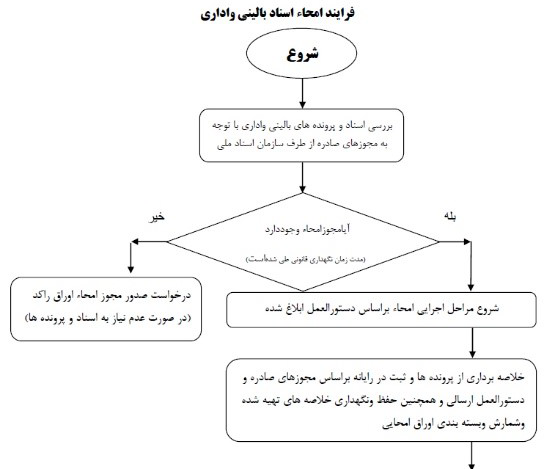 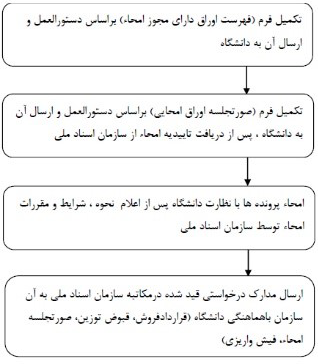 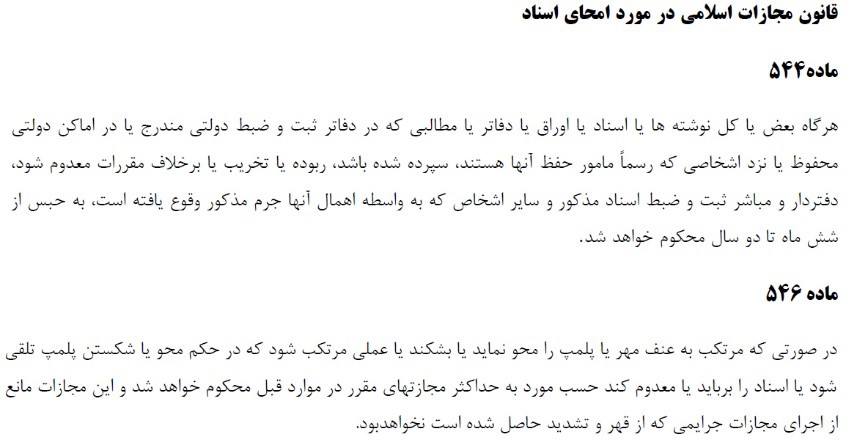 بنابراین براي حل مشكلات مربوط بھ نگھداري مدارك پزشكي در ایران پیشنھادات زیرتوصیھ ميشود
حركت ازسمت مدارك پزشكي كاغذي به سمت مدارك پزشكي الكترونیك

تدوین استانداردھاي ملي در خصوص نگھداري مدارك پزشكي و تهيه جداول زمانبندي به روز و كارشناسي شده

تدوين و ابلاغ مراحل و رویه های امحا مدارک بیمارستانی توسط وزارتخانه (با تاييد سازمان اسناد ملي)

شفاف سازي و آموزش رویه های امحای مدارک توسط حوزه های ستادی دانشگاه (با تاكيد بر مواردي مانند:ایمن بودن و محرمانه بودن تمامی مراحل امحا – نگهداری فهرست امحا و یا نگهداری گواهی امحا – تدوين شرایط واگذاری امحا به شرکتهای خصوصی و..  )
[Speaker Notes: بھترین رویكرد براي رفع مشكلات مربوط به نگھداري مدارك پزشكي در ایران برنامھ ریزي جھت ایجاد مدارك پزشكي الكترونیك بھ جاي پرونده كاغذي در بیمارستان ھاي كشوراست]
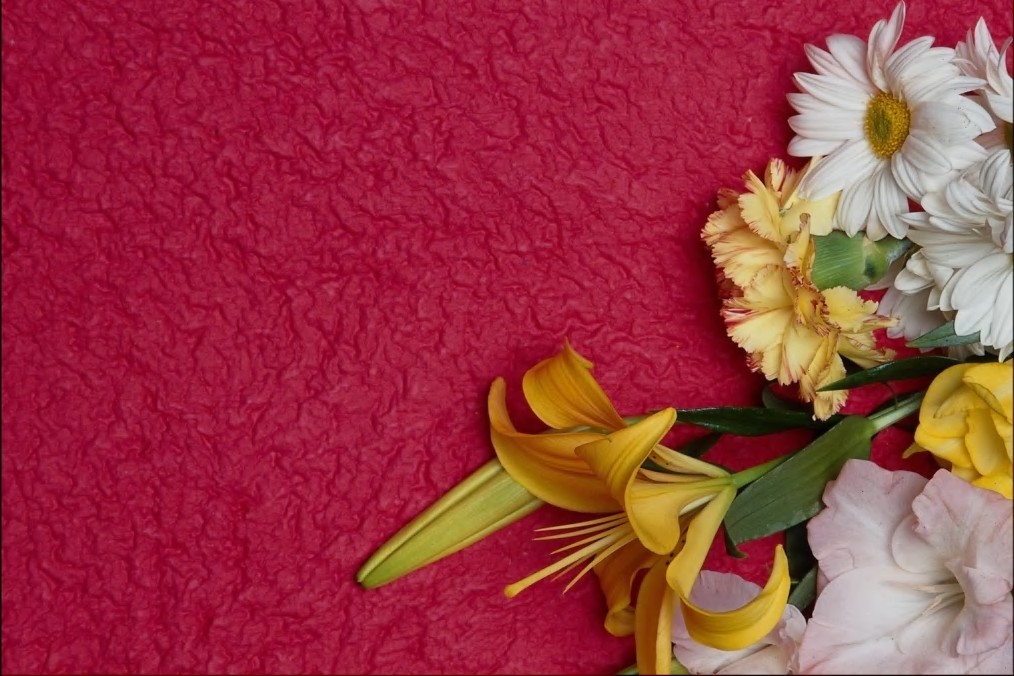 با سپاس از توجه شما